Rétrospective année 2023 en photos !
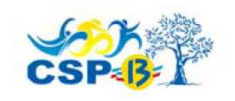 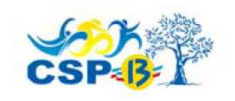 L’année 2023 au CSP13 c’est :
Plus de X courses proposées

2 déplacements : courses de la Côte Indigo (10km, semi et marathon) et marathon d’Athènes

5 équipes à l’Ekiden de Marseille (marathon en relais de 6 coureurs)

Des nouveaux maillots pour un meilleur visuel
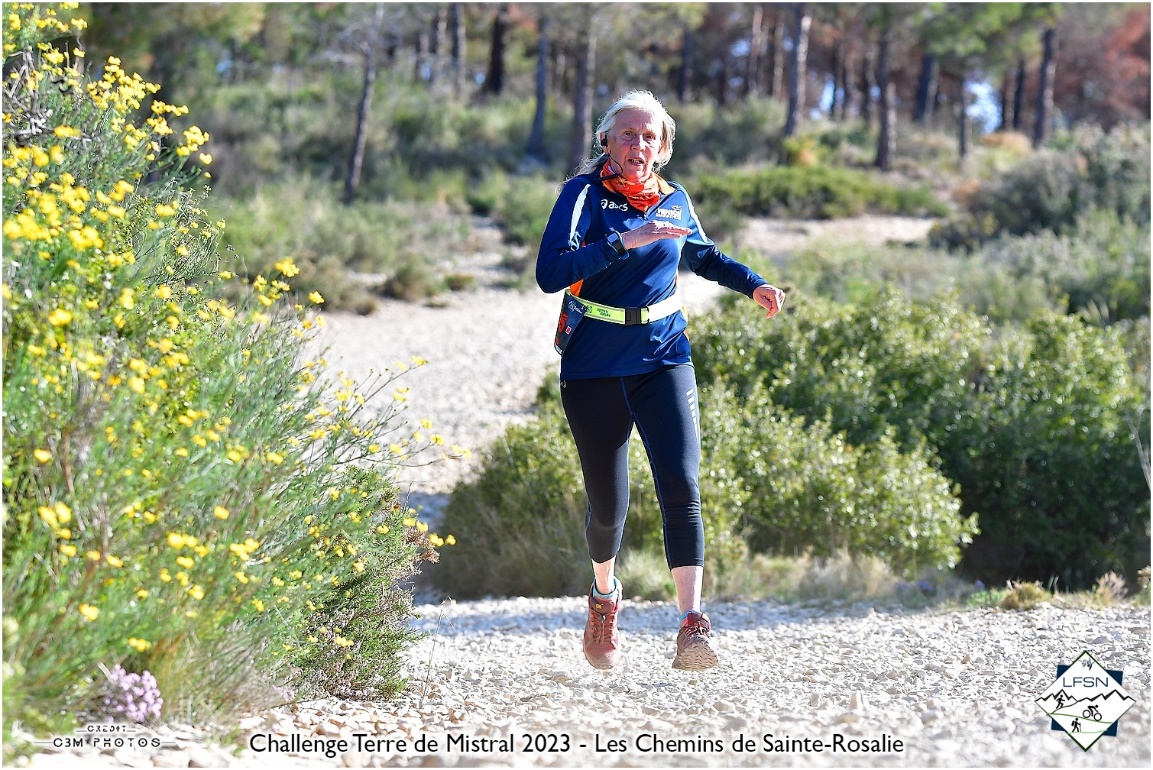 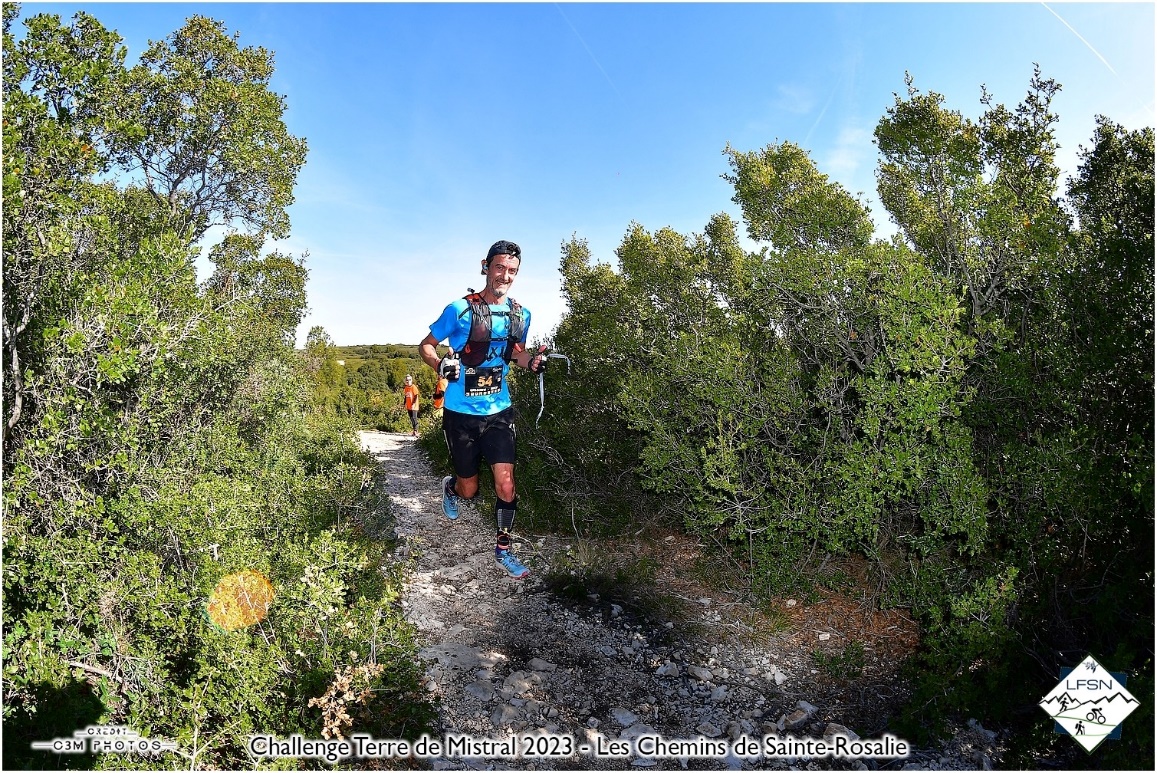 Les chemins de sainte Rosalie La Fare -avril
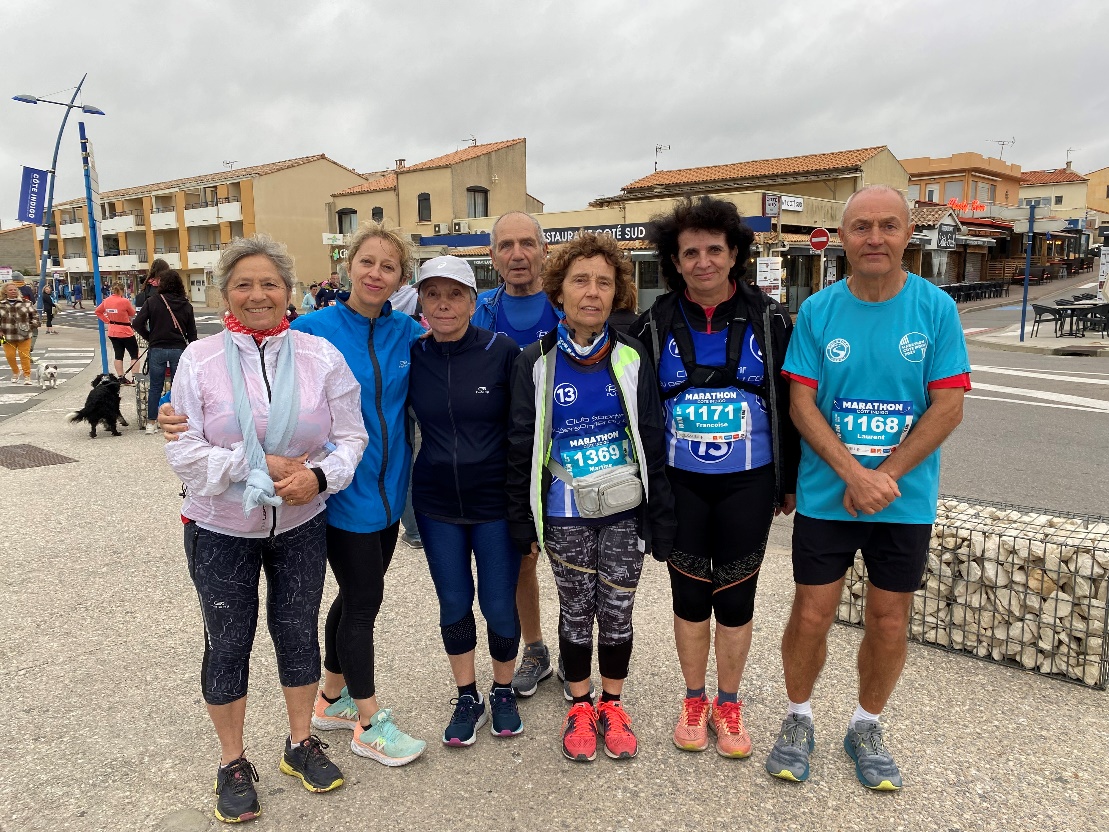 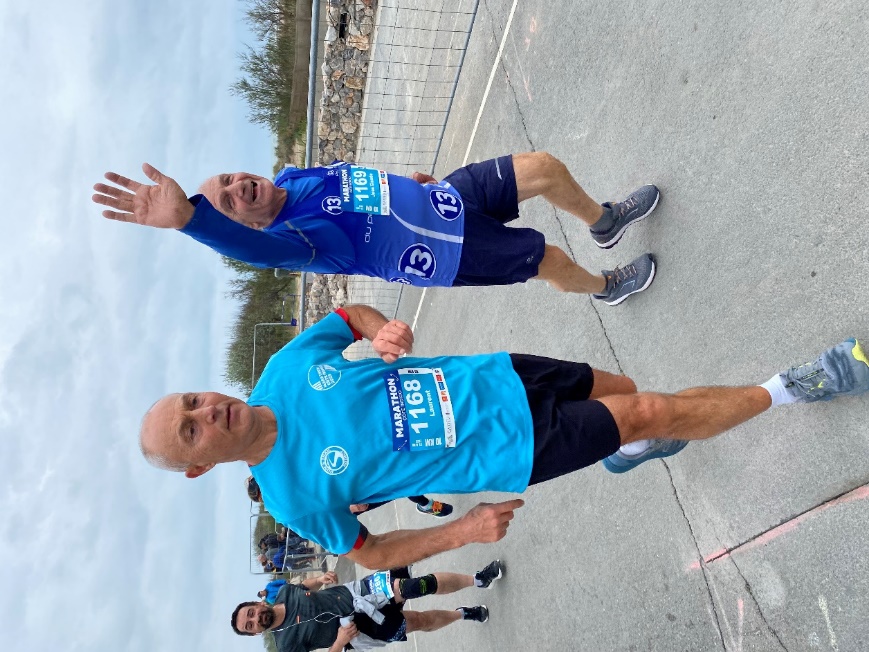 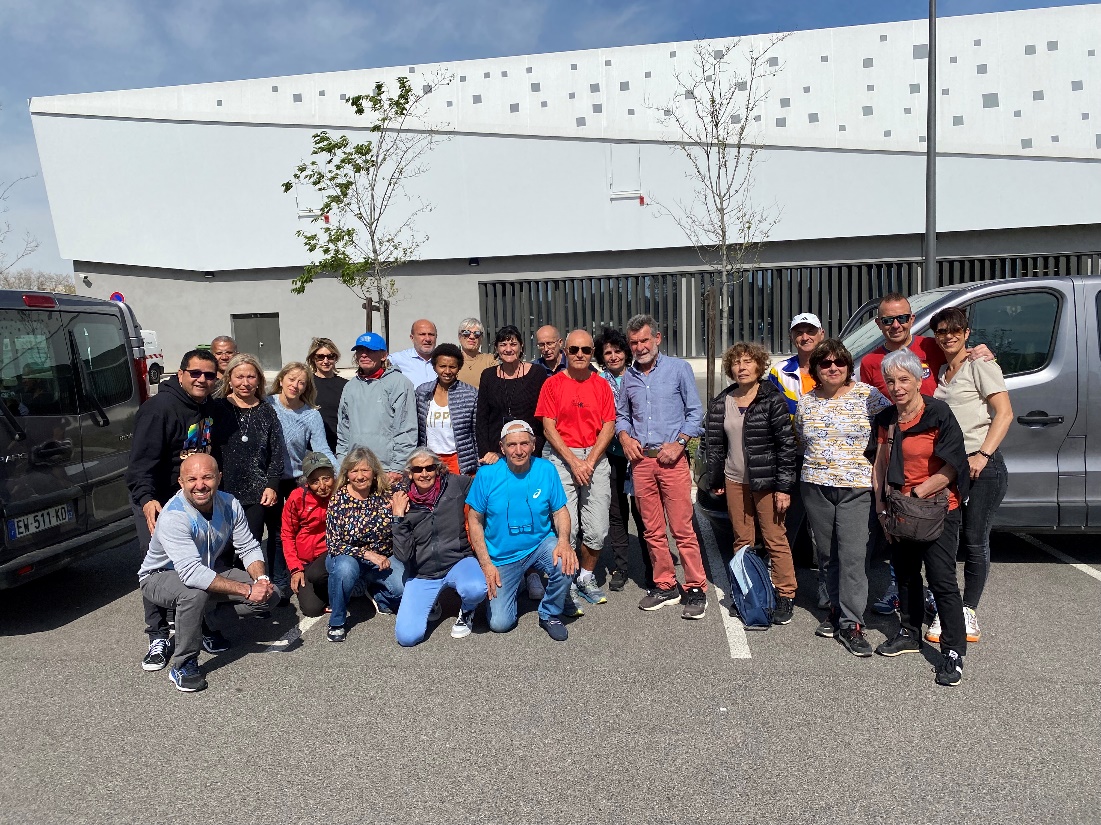 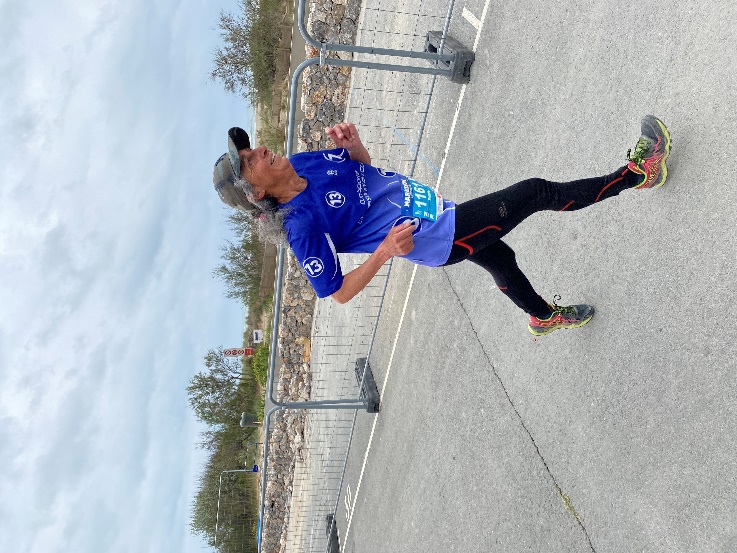 Courses de la Côte Indigo - avril
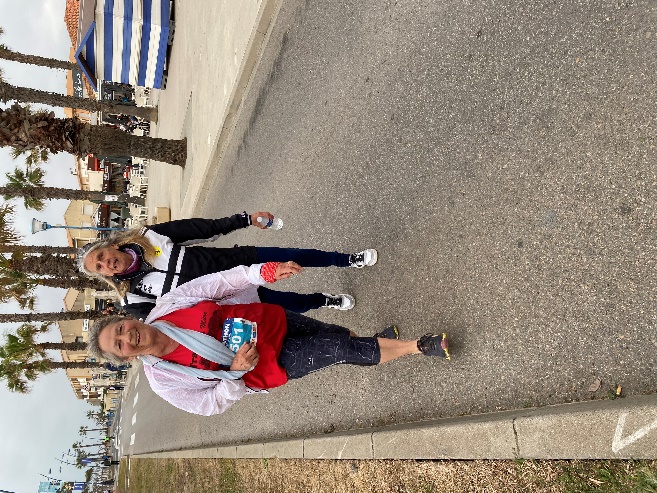 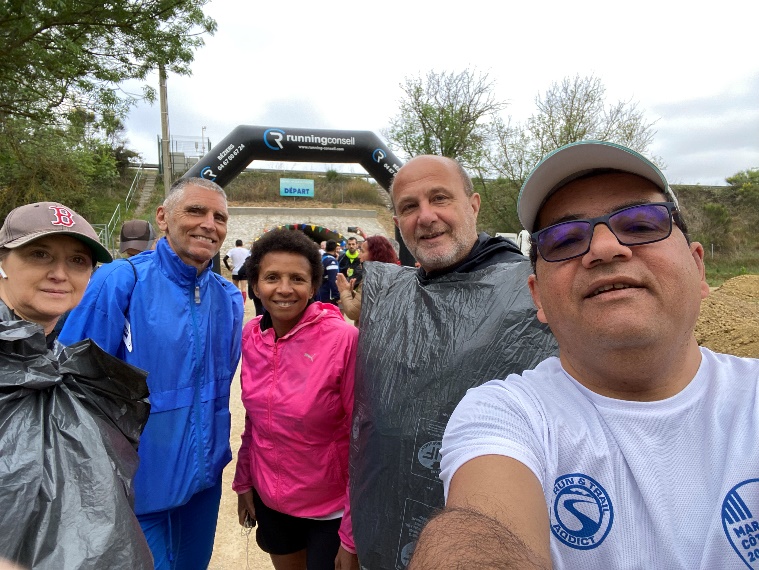 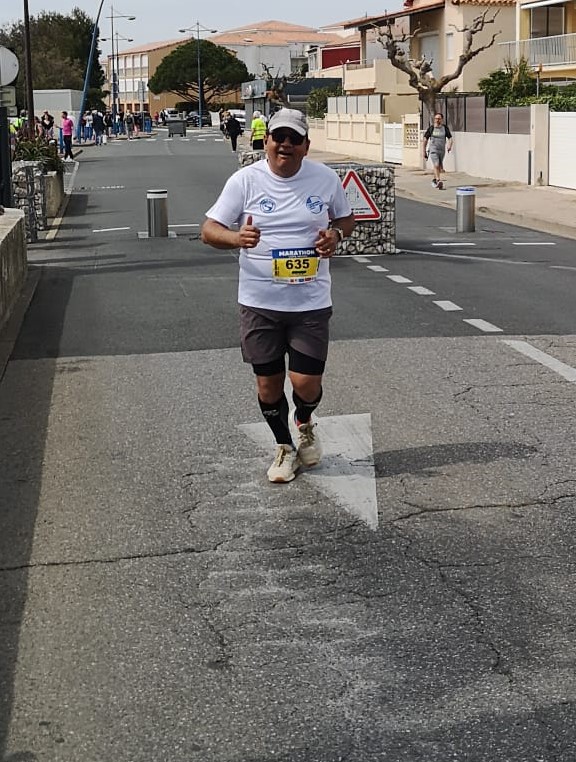 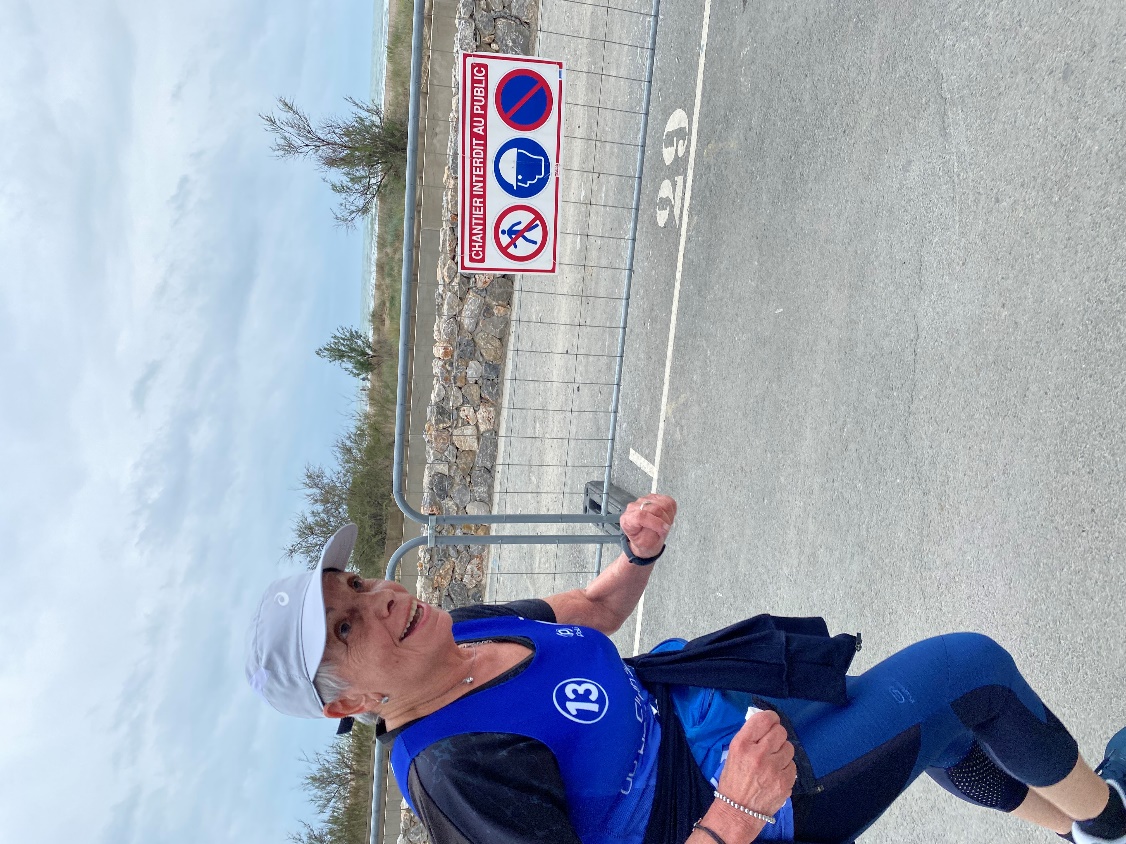 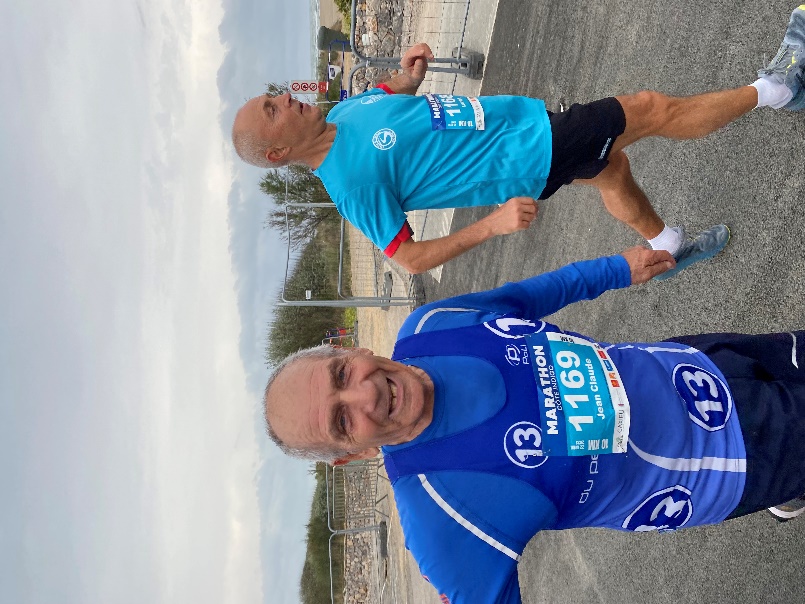 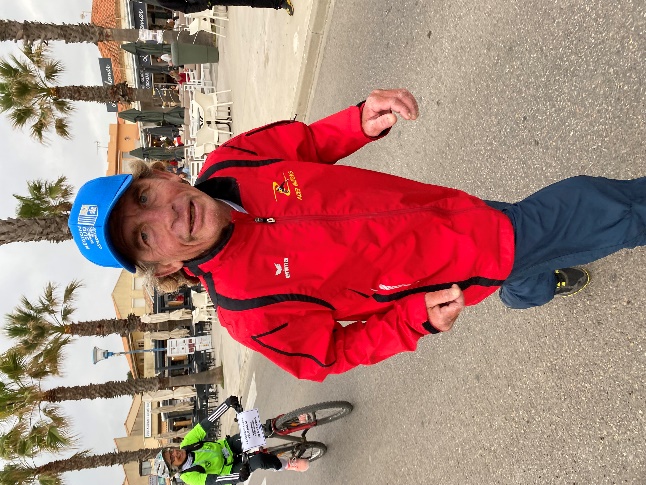 Courses de la Côte Indigo - avril
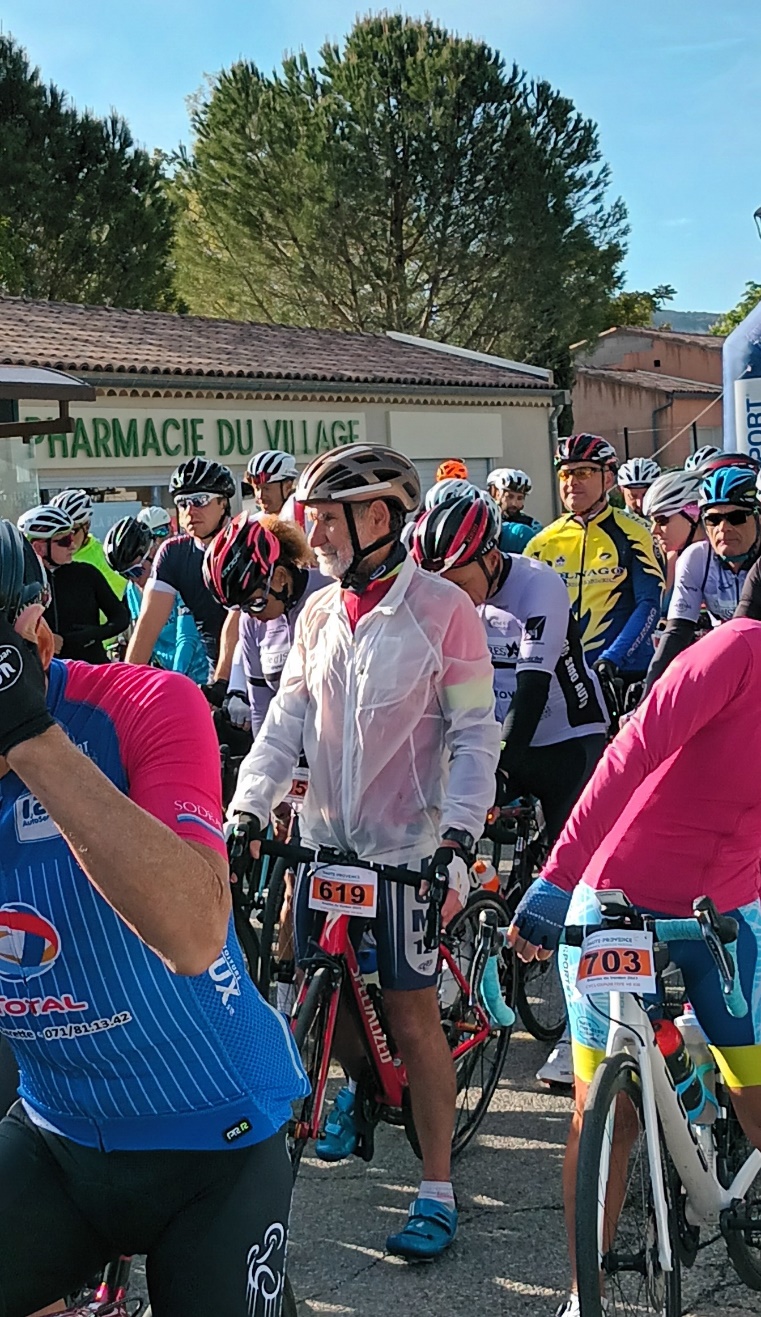 Les boucles du Verdon – Gréoux les Bains - mai
La boucle rocassière la Roque d’Anthéron -mai
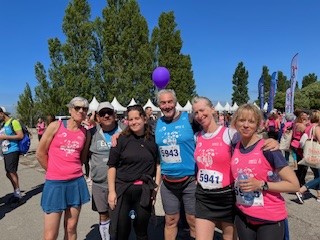 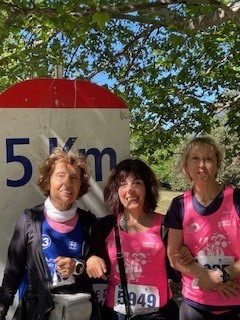 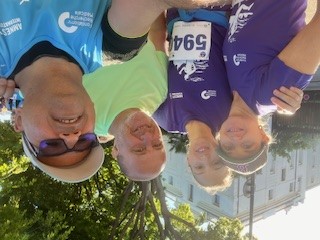 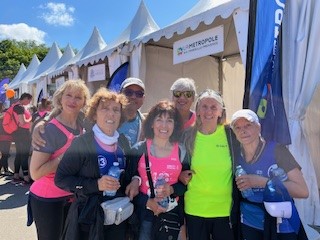 La marseillaise des femmes - mai
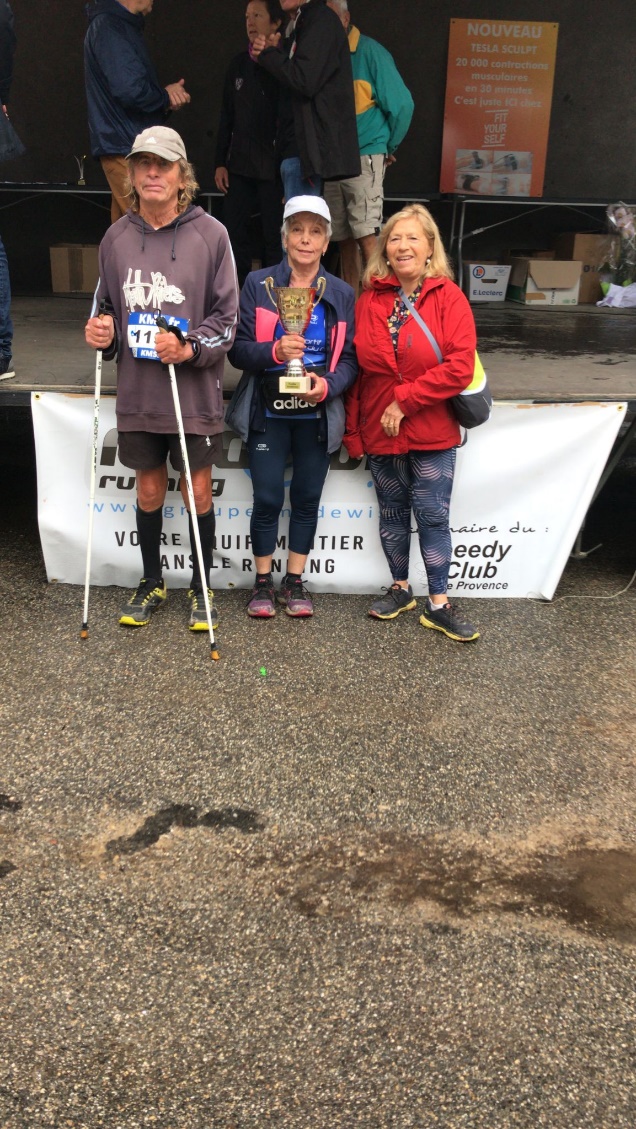 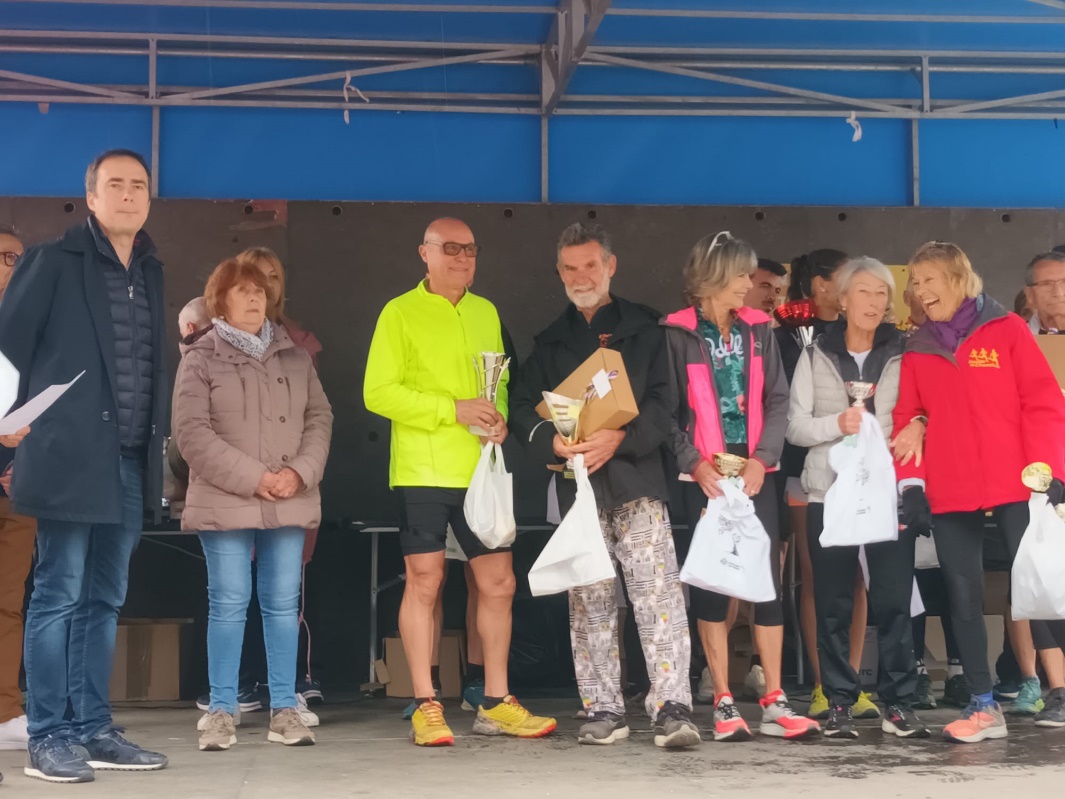 La venelloise - mai
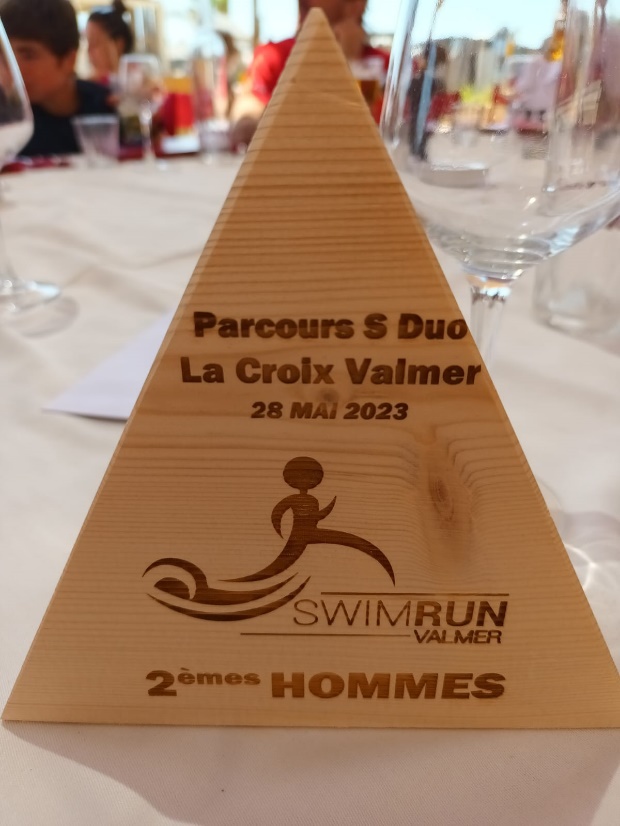 Swim and run  - La Croix Valmer - mai
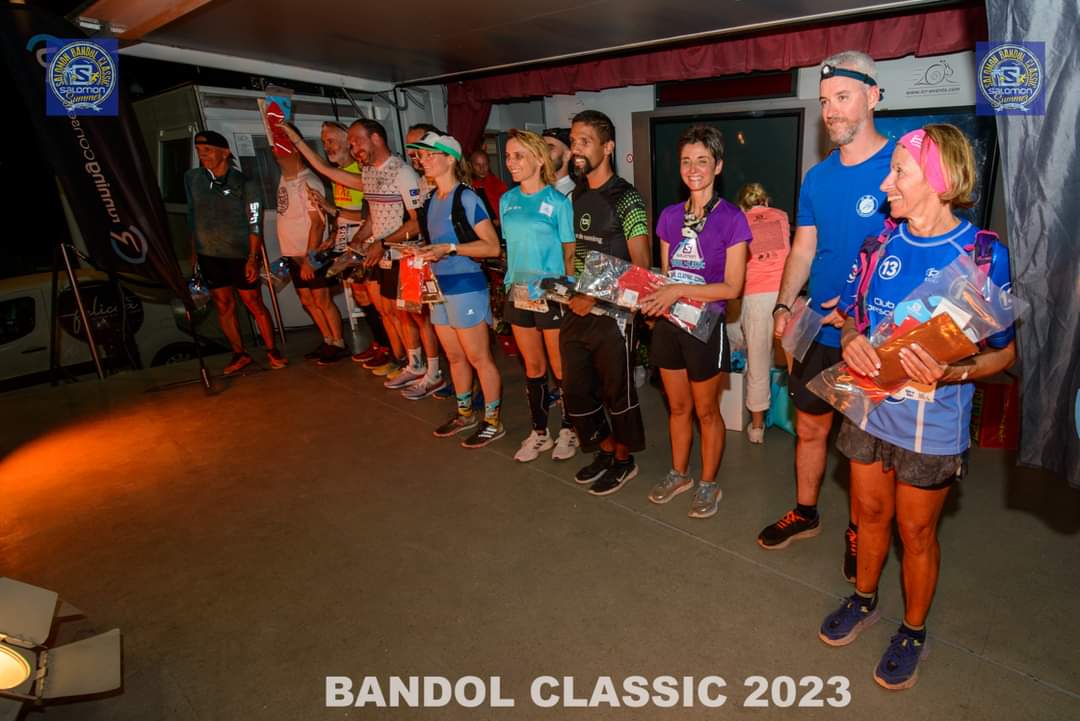 Bandol Classic nocturne – juin
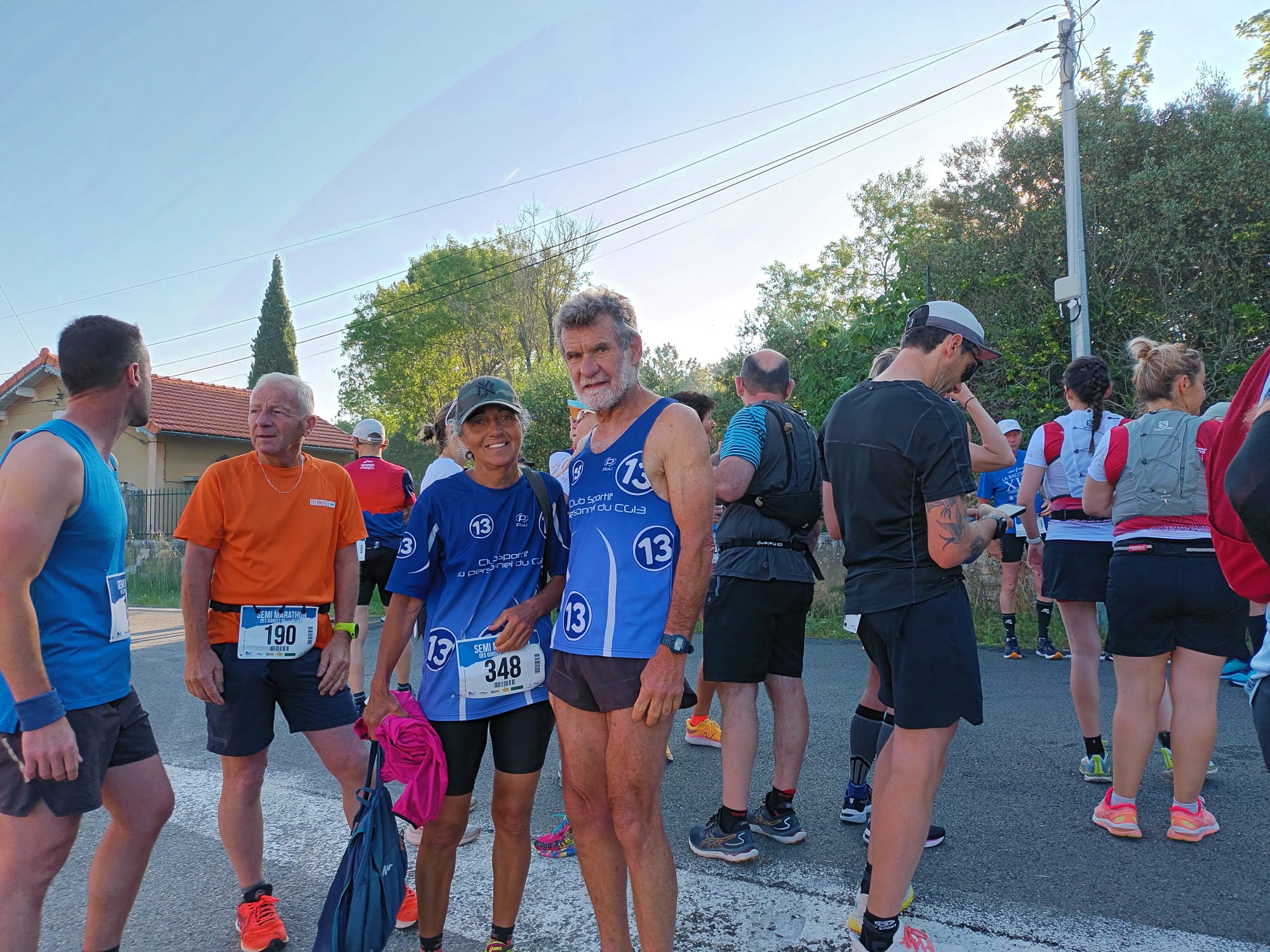 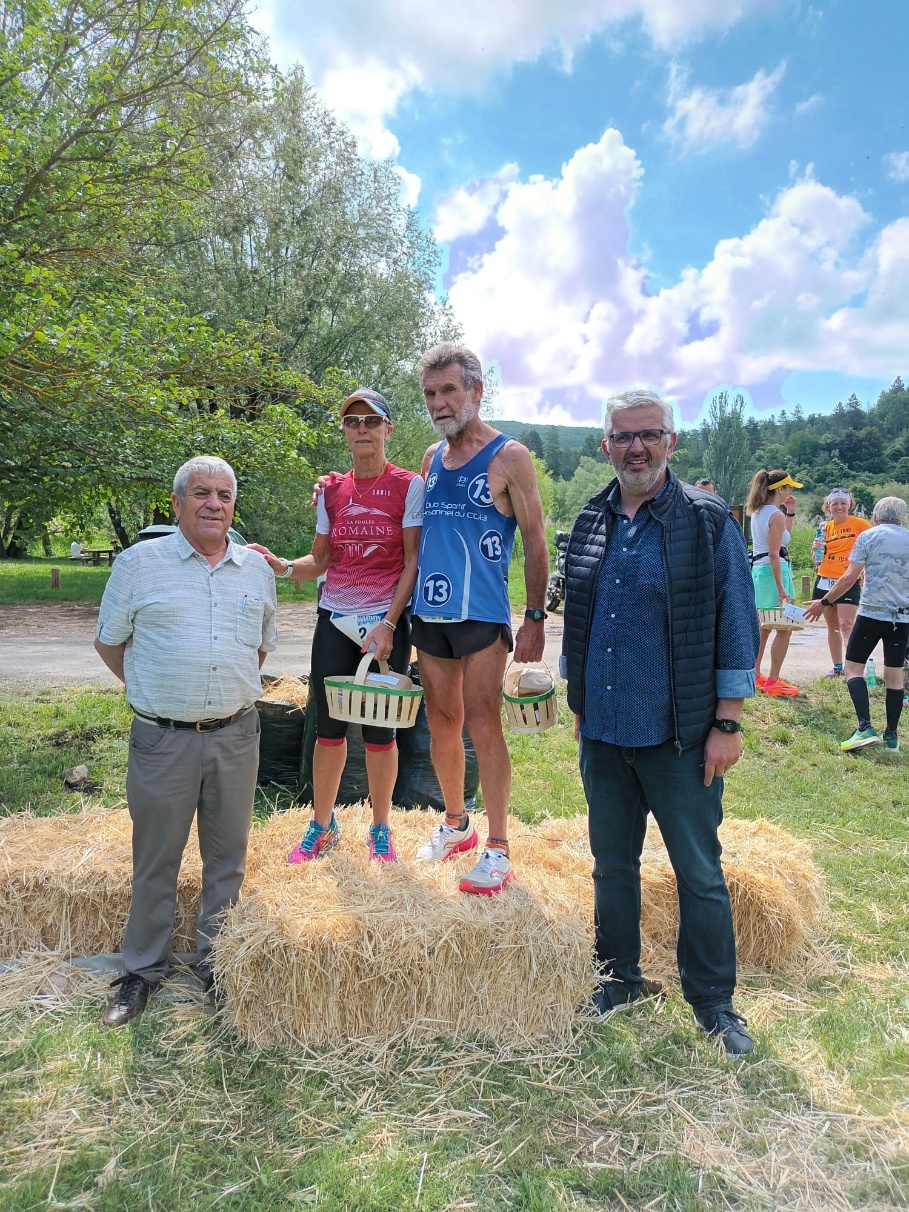 Les gorges de la Nesque - juin
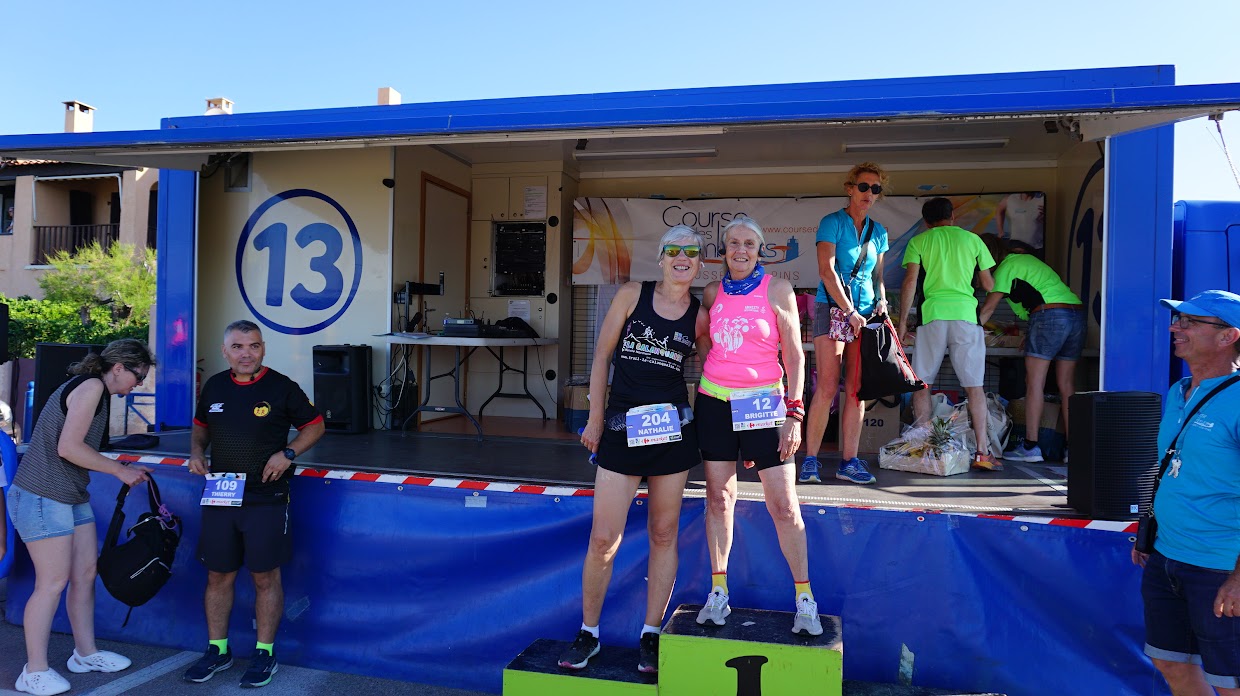 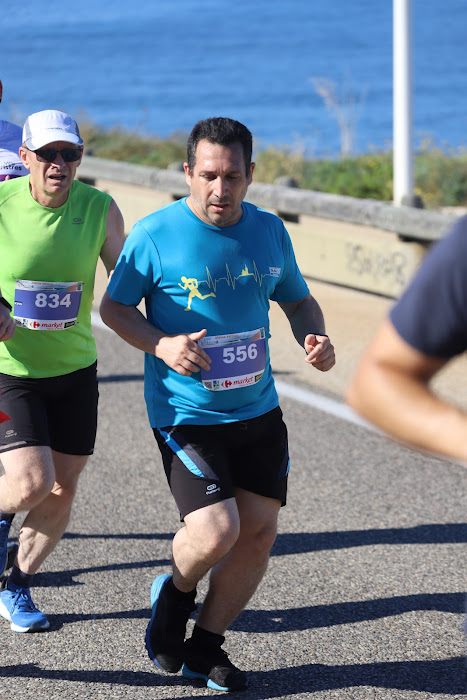 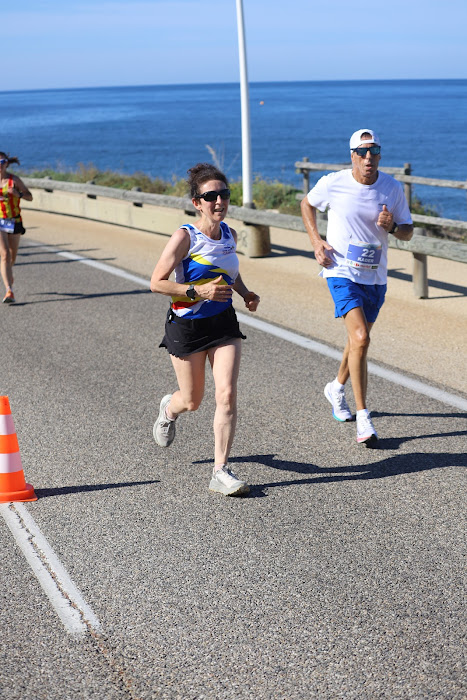 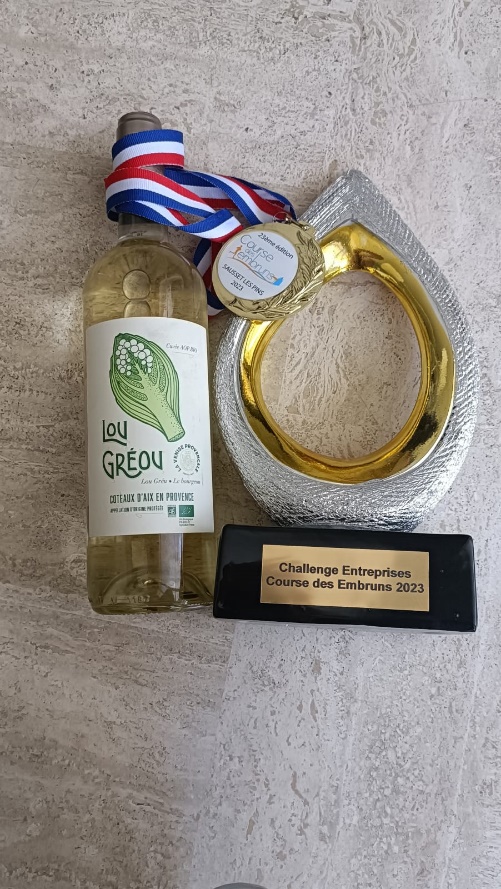 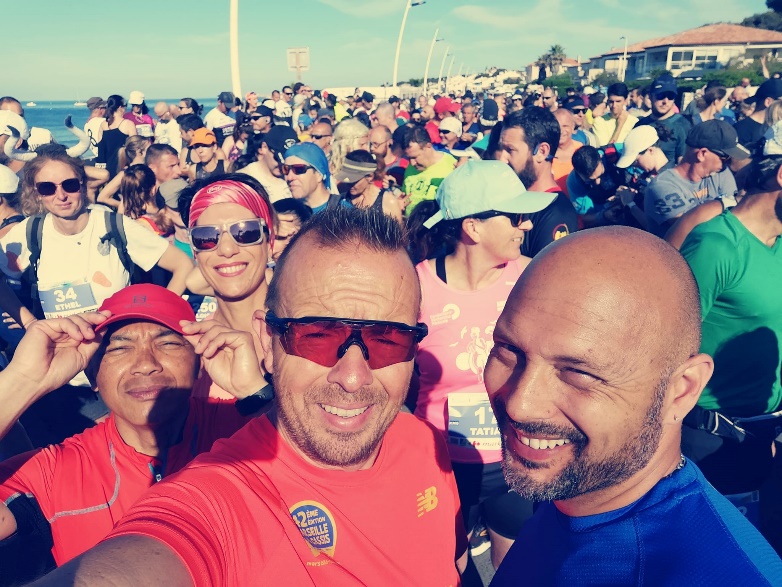 Courses des embruns – Sausset  - juin
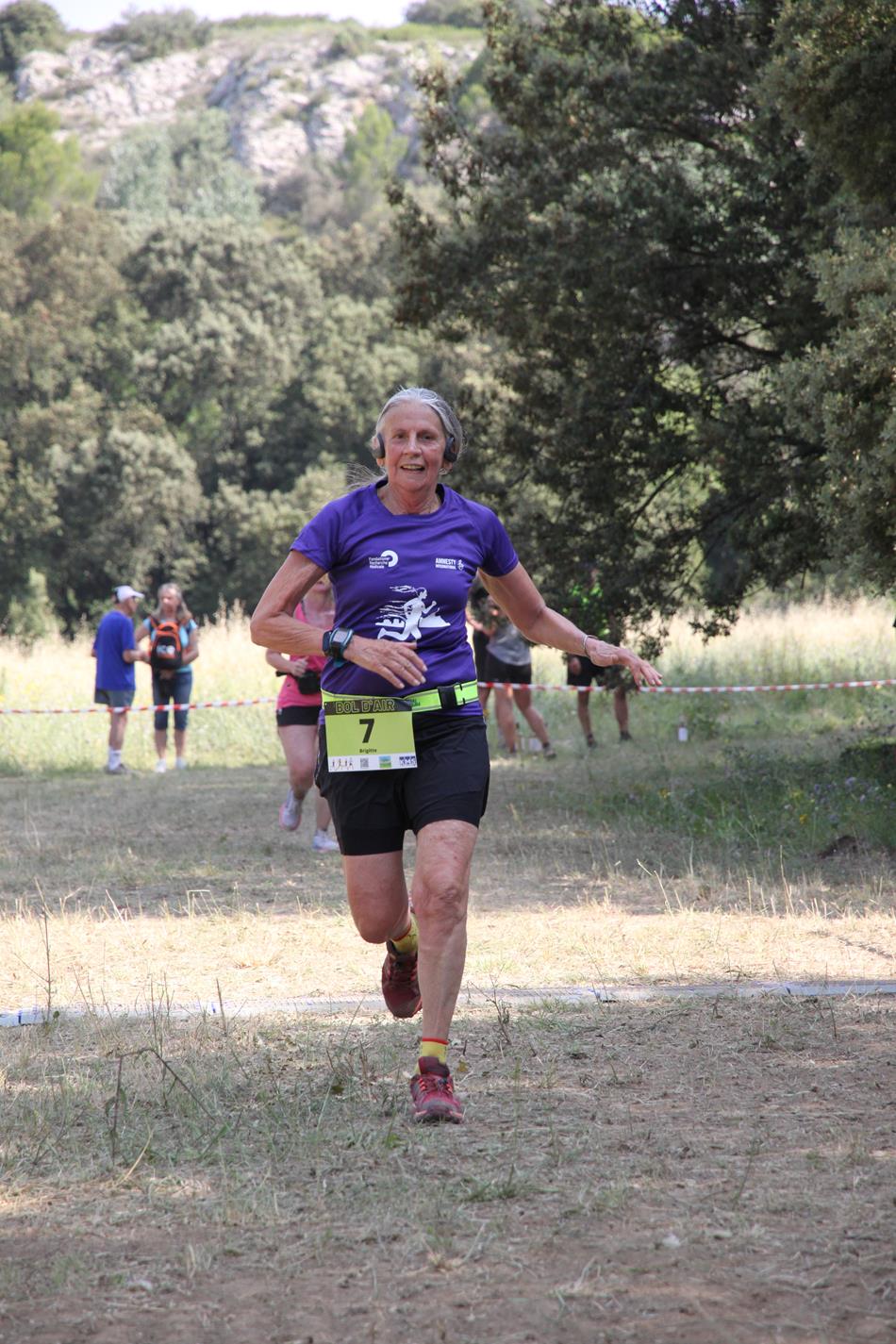 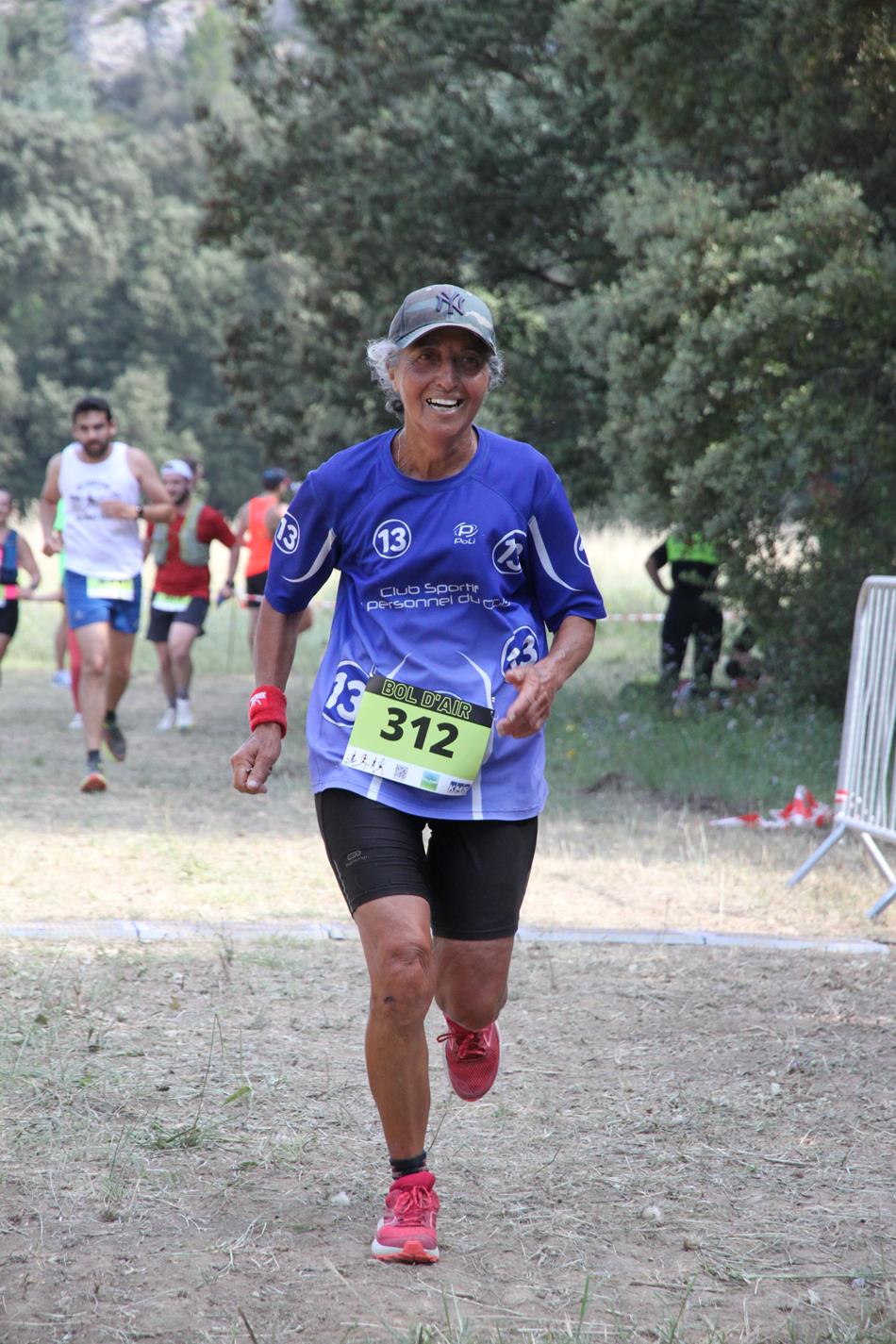 La Barben  - juin
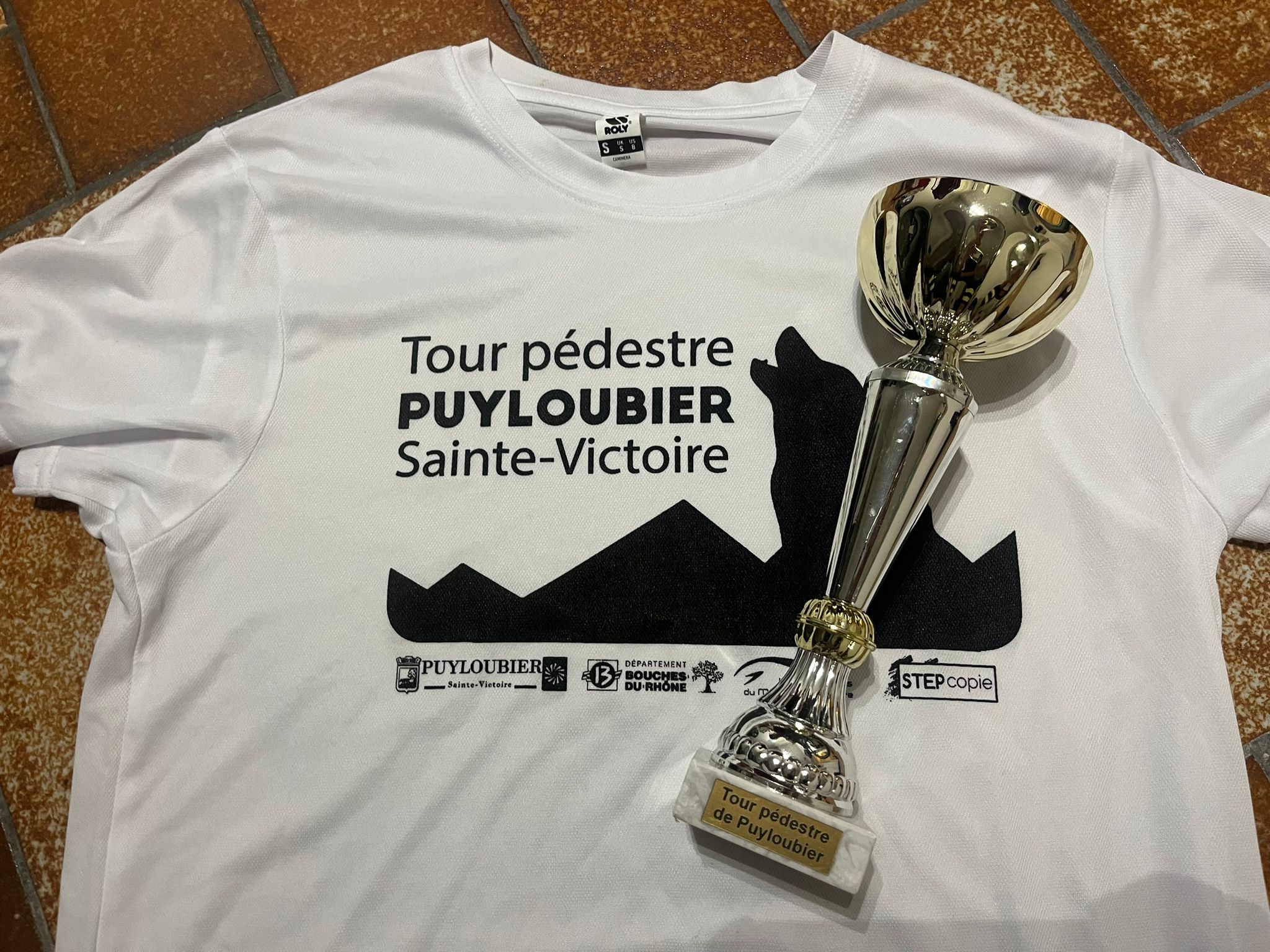 Tour pédestre de Puyloubier - septembre
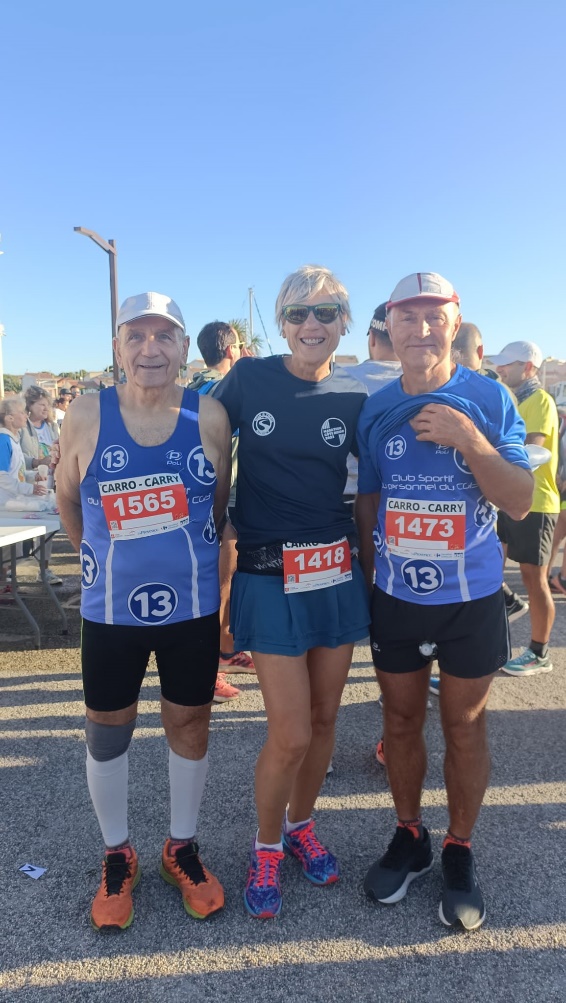 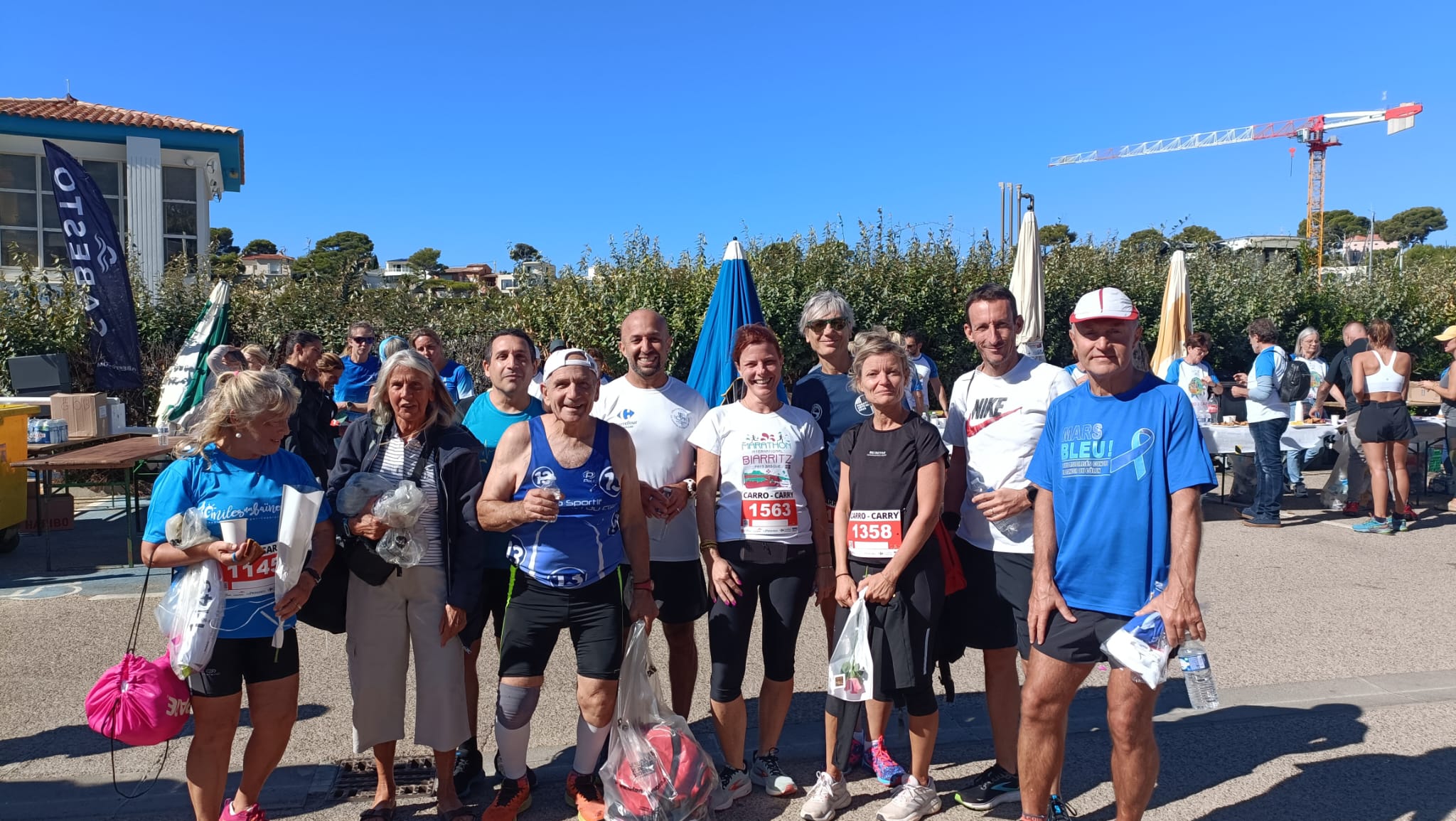 Carro – Carry - septembre
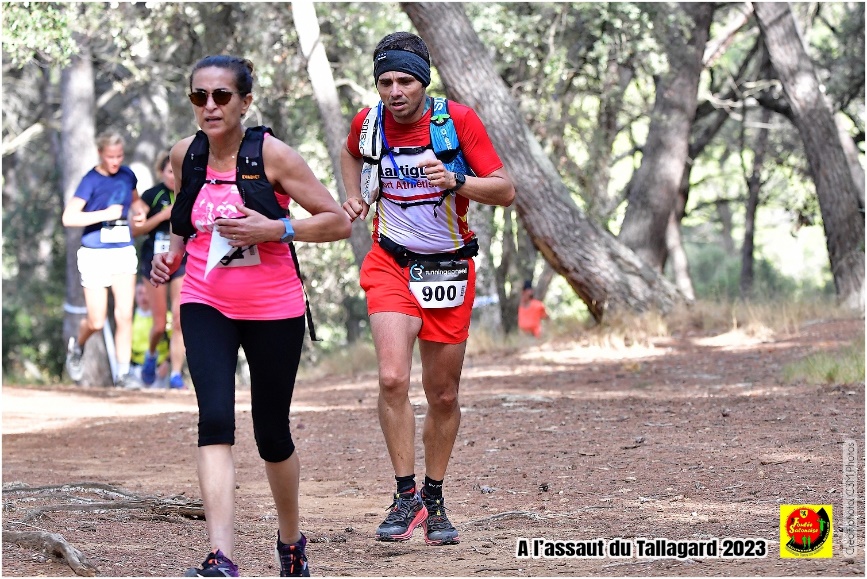 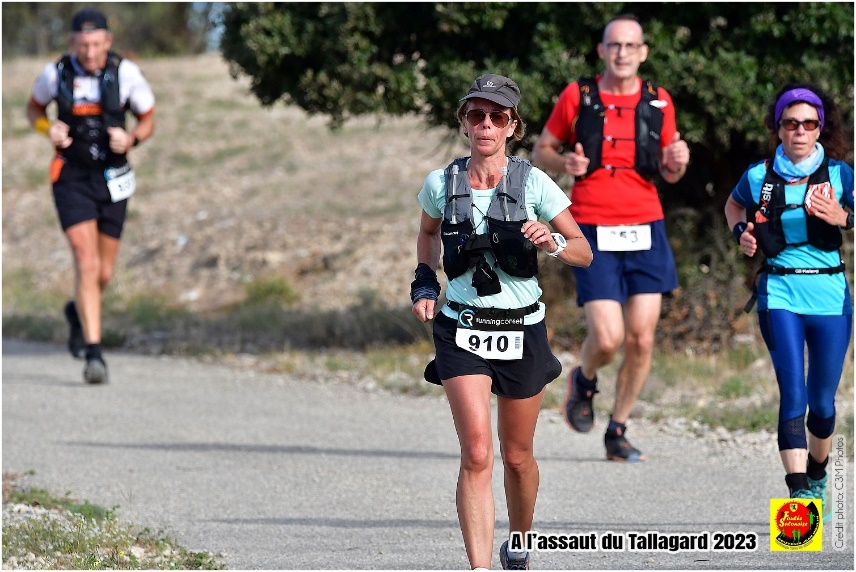 Le Tallagard  - Salon de Provence – octobre
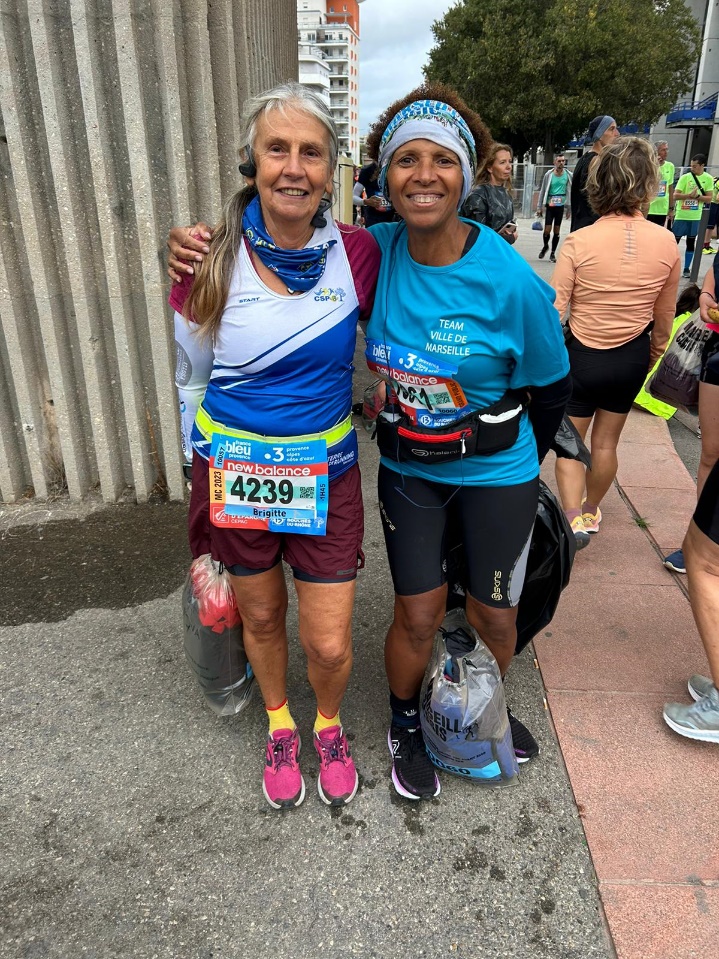 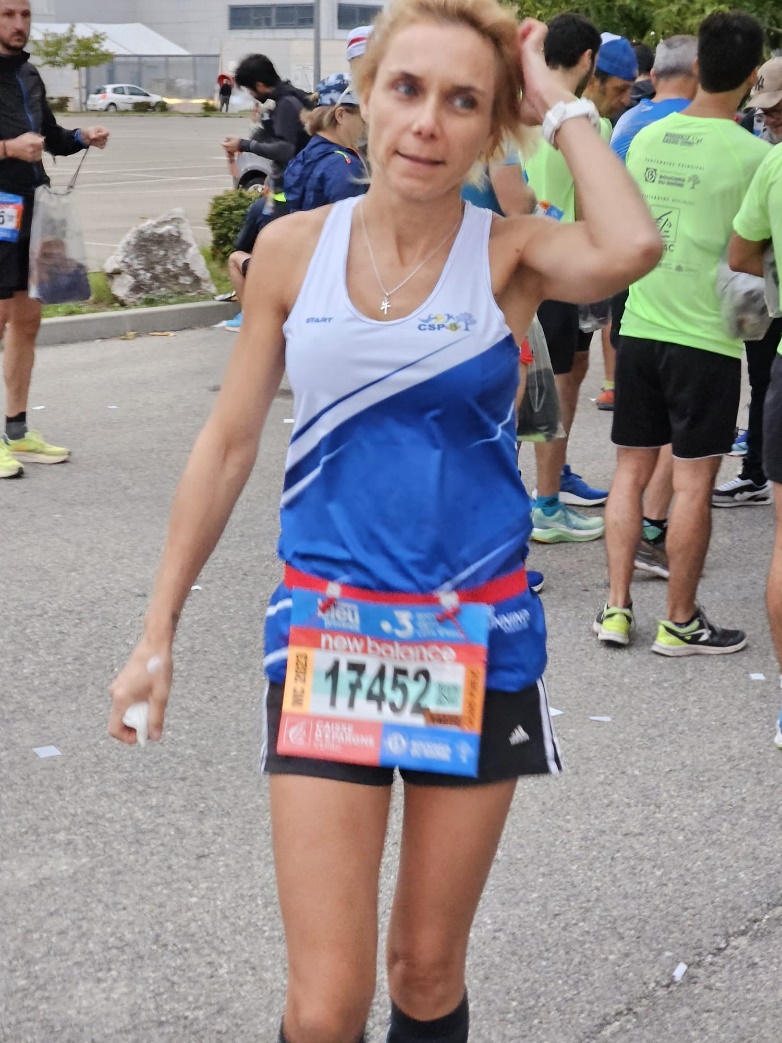 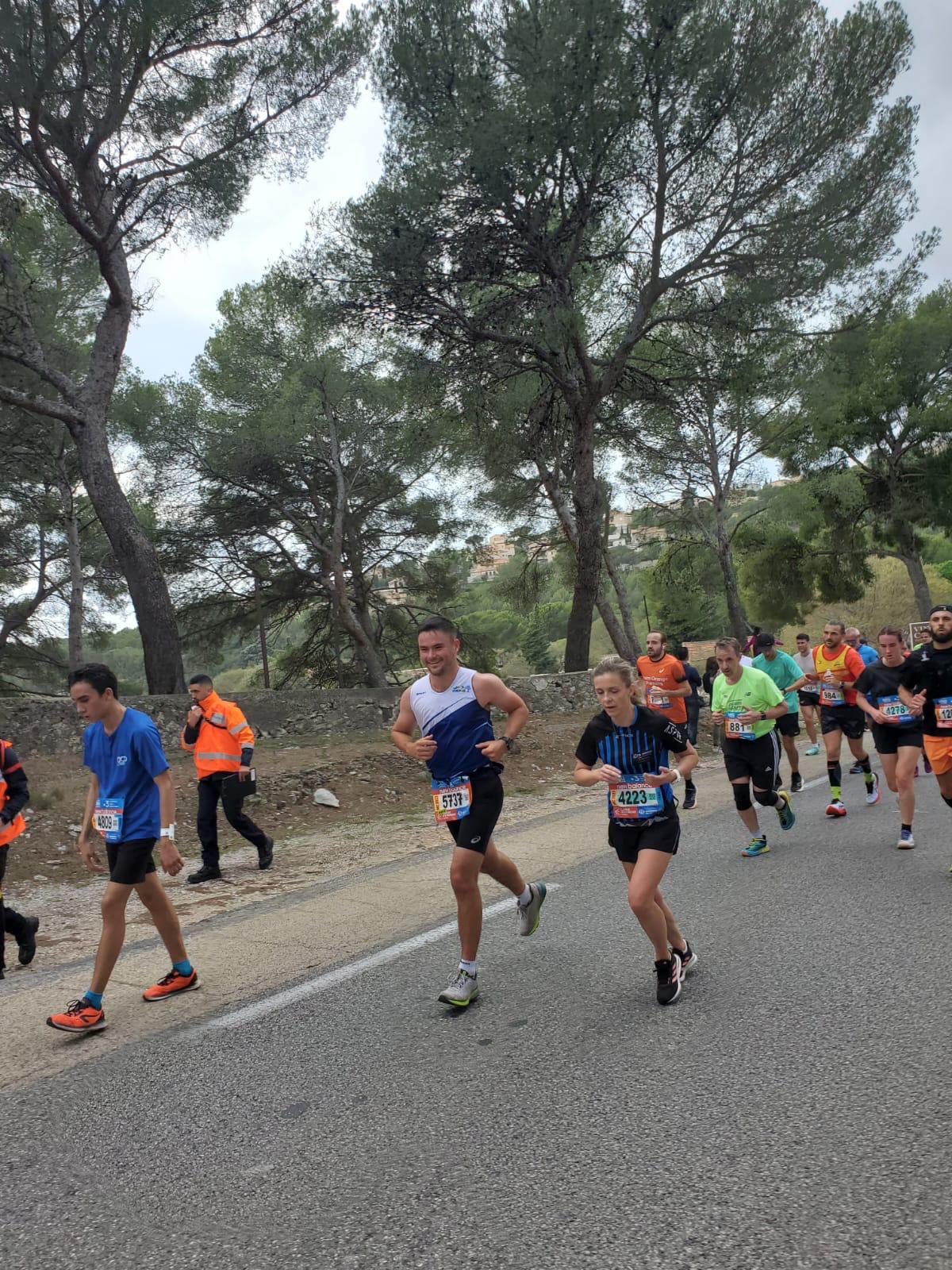 Marseille – Cassis - octobre
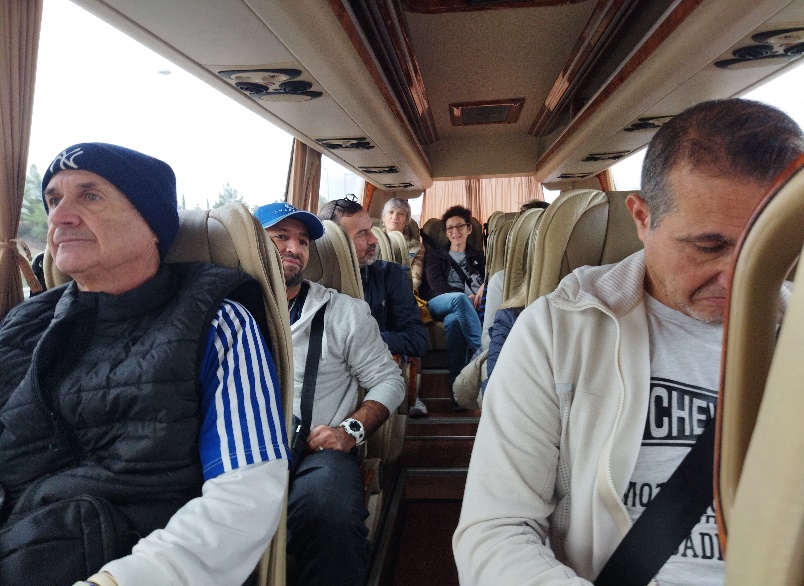 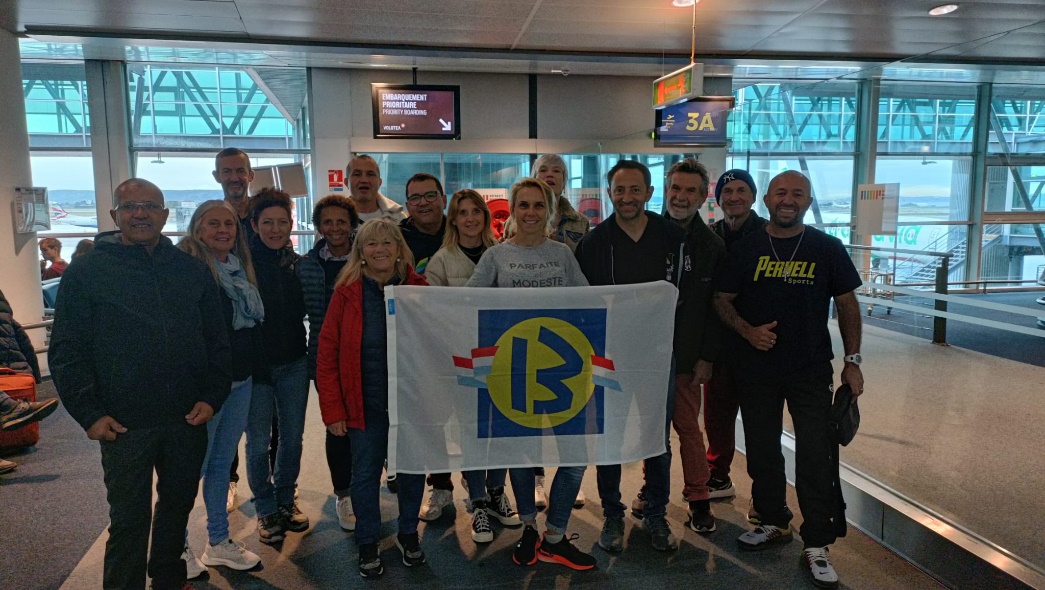 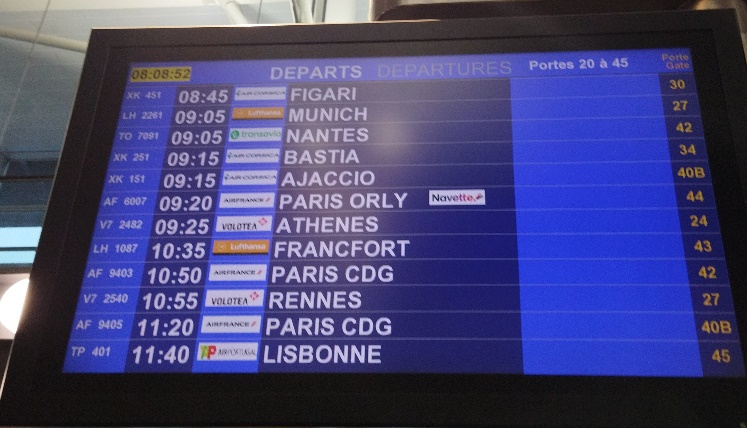 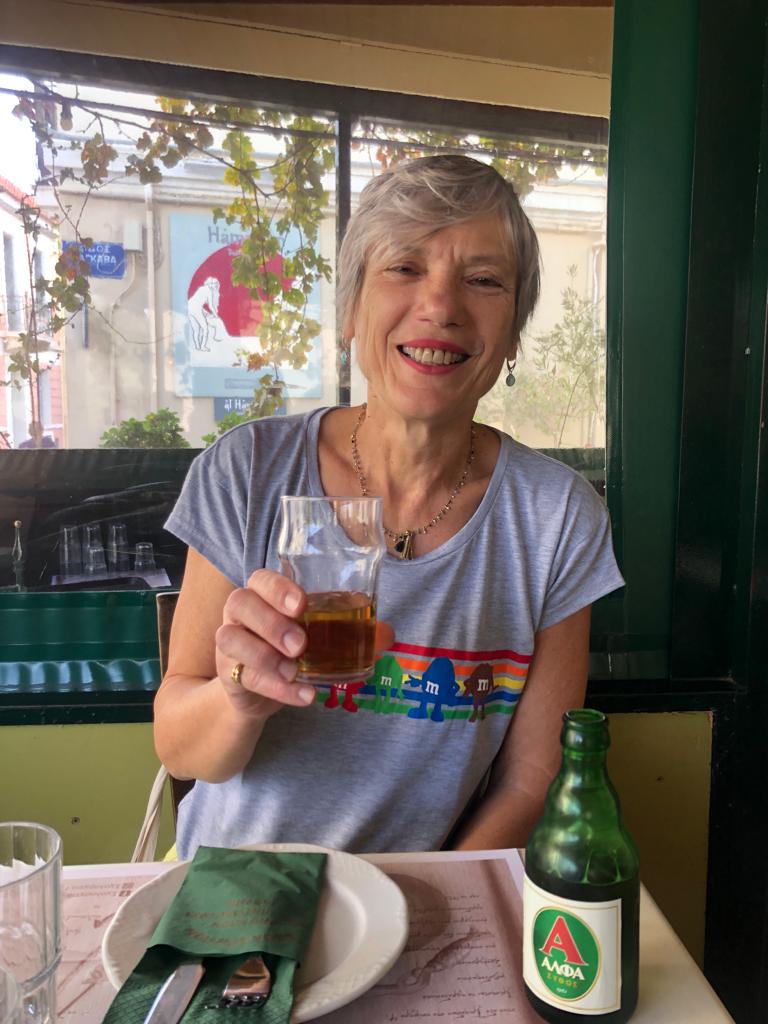 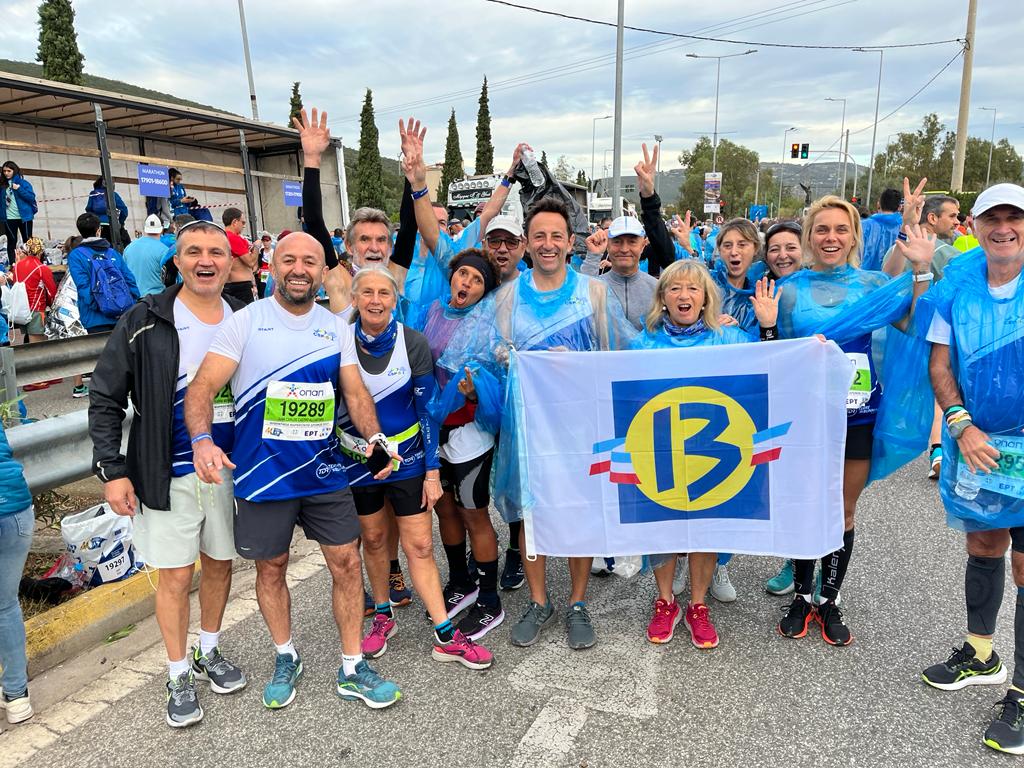 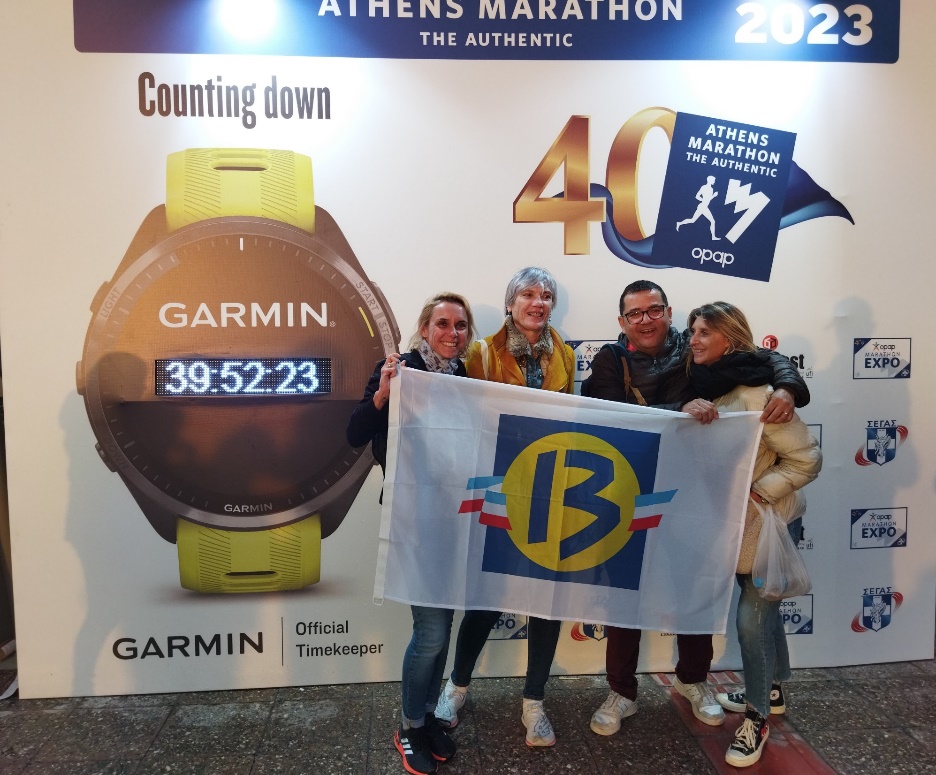 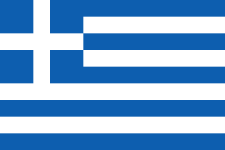 Marathon d’Athènes  - novembre
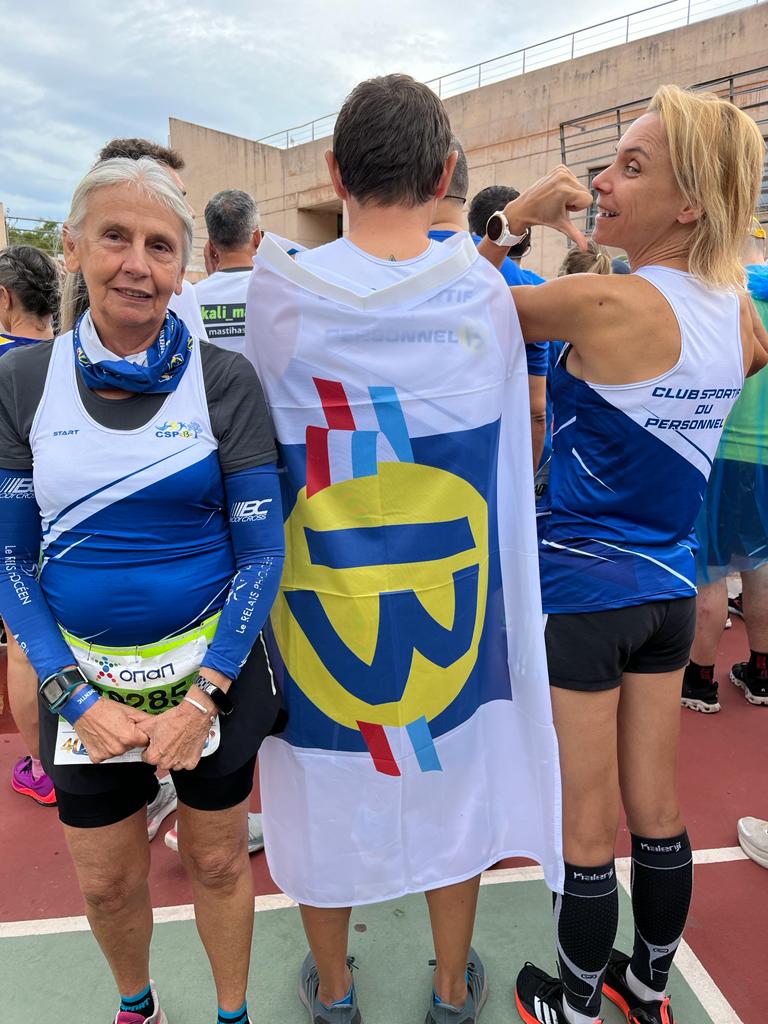 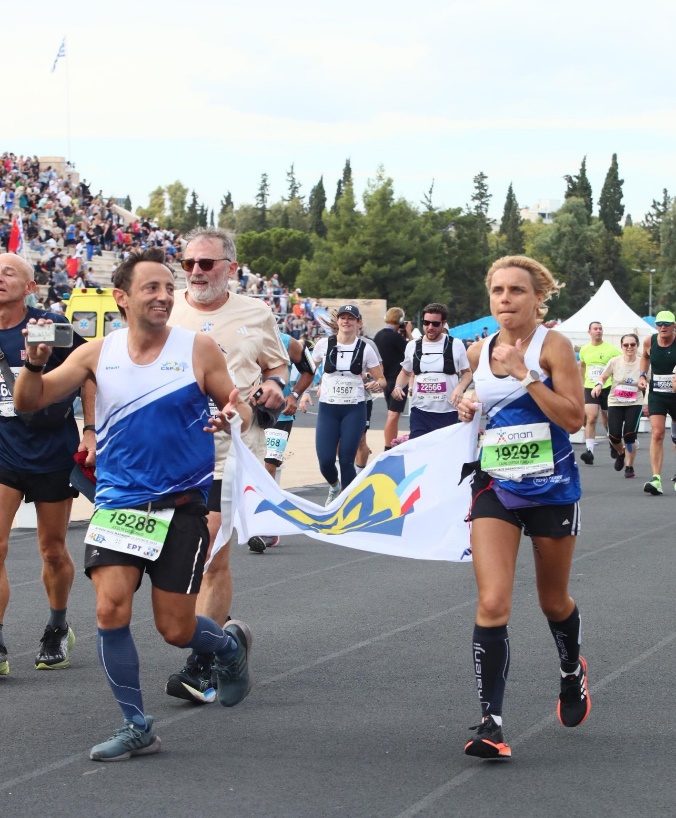 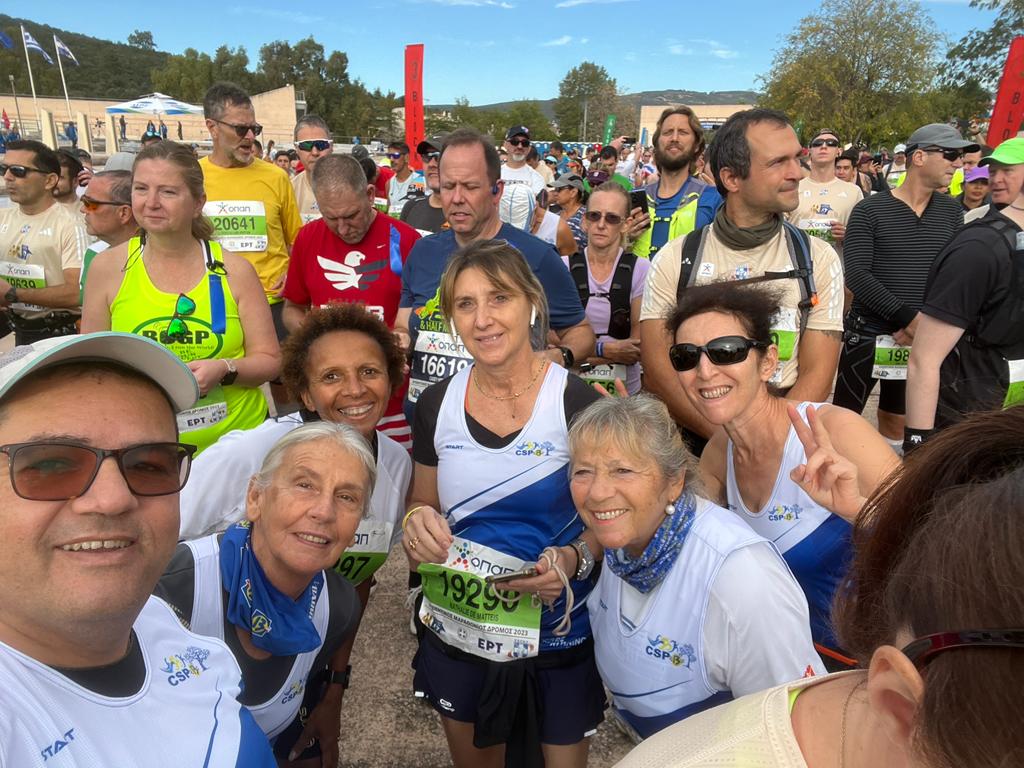 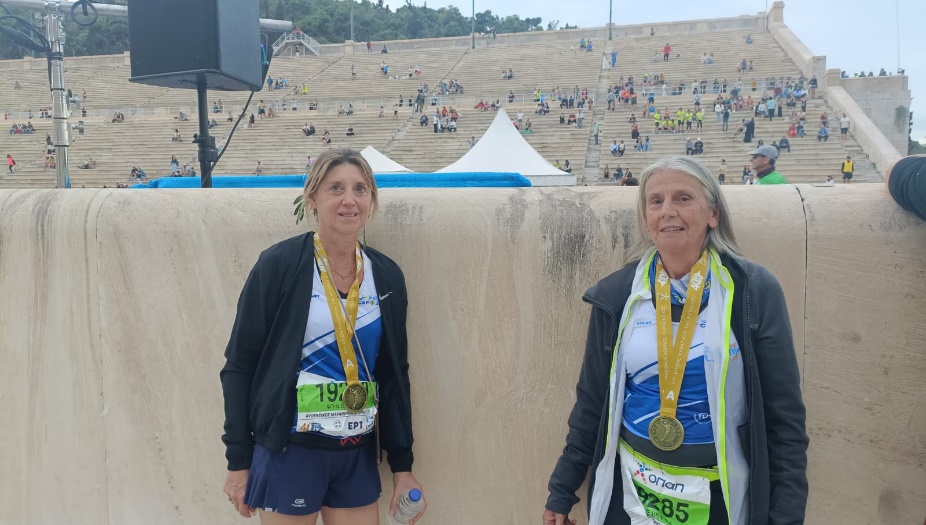 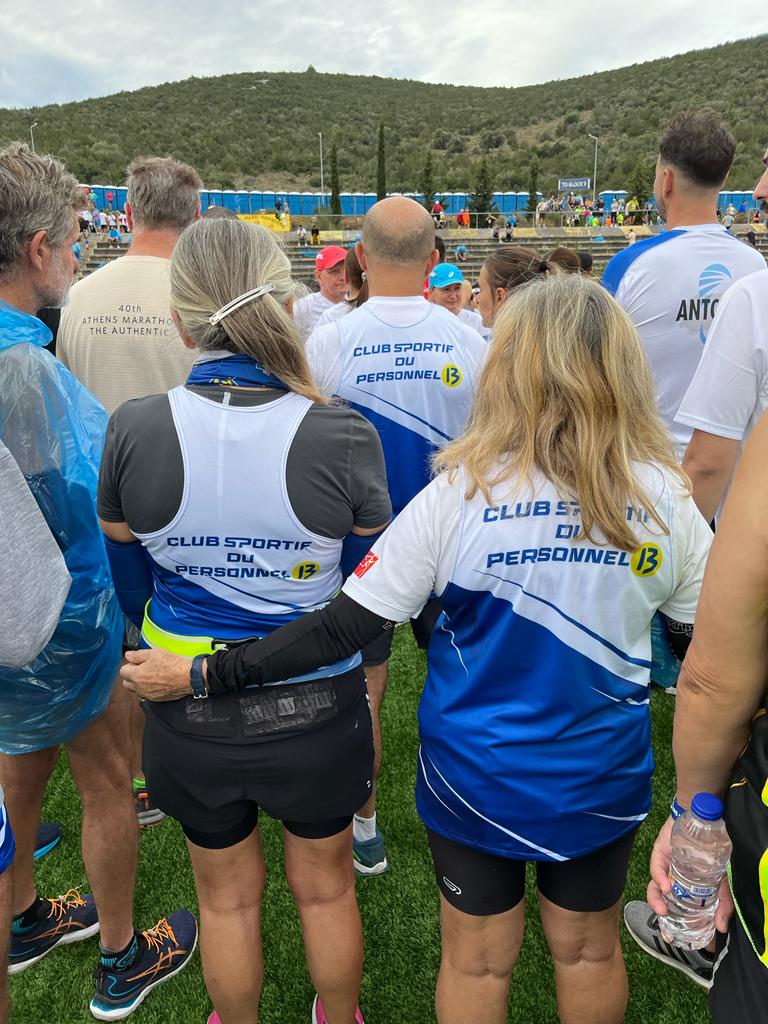 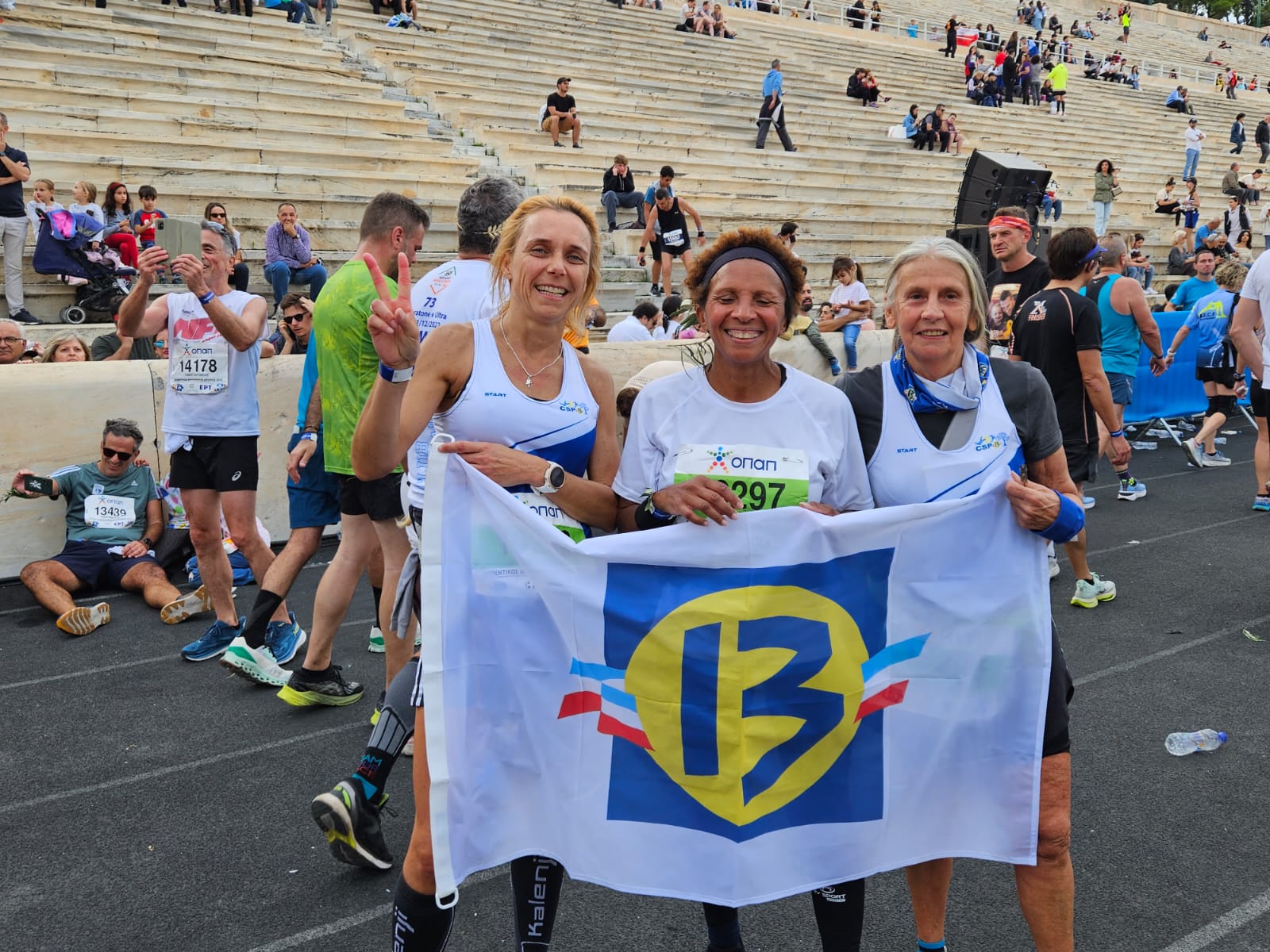 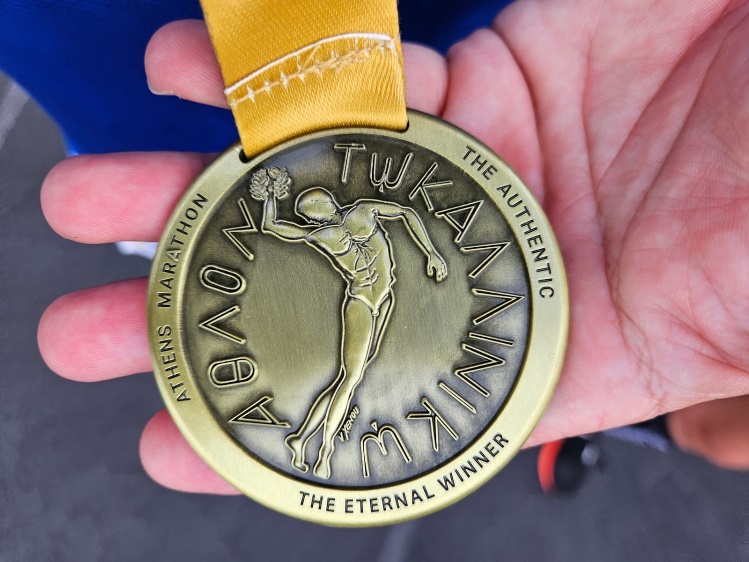 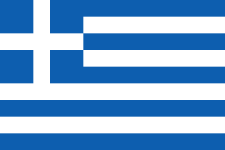 Marathon d’Athènes  - novembre
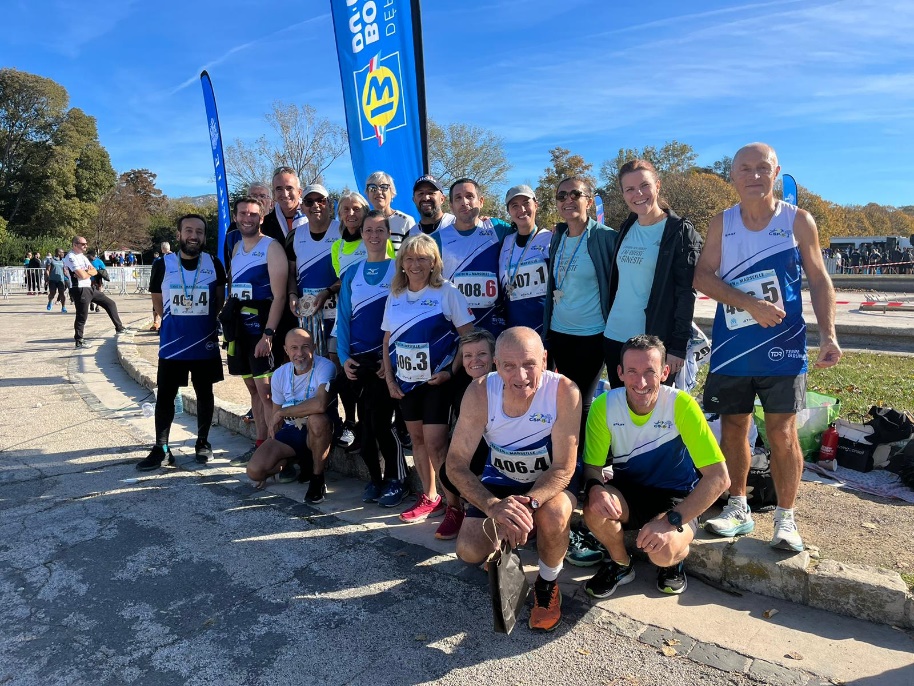 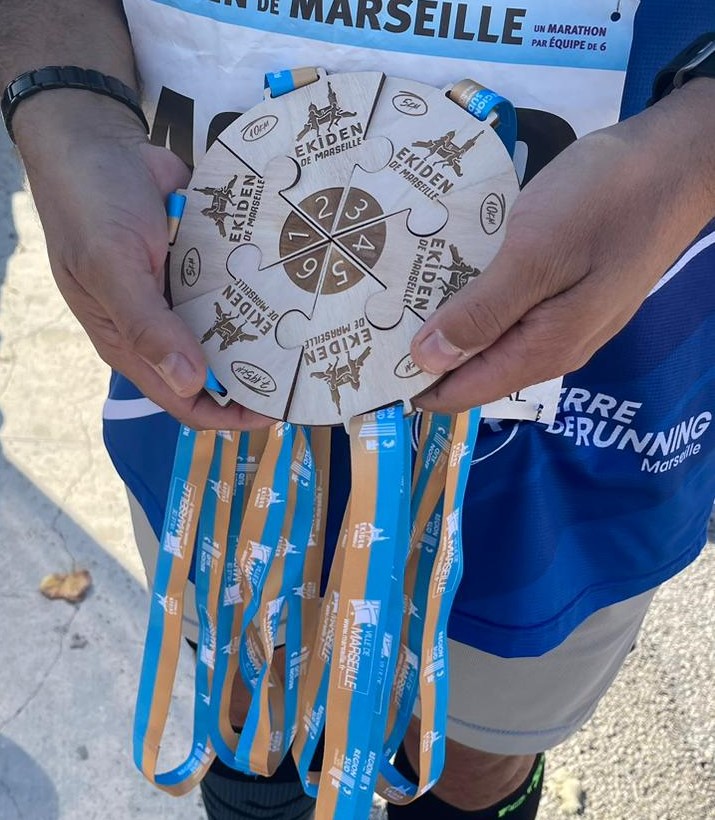 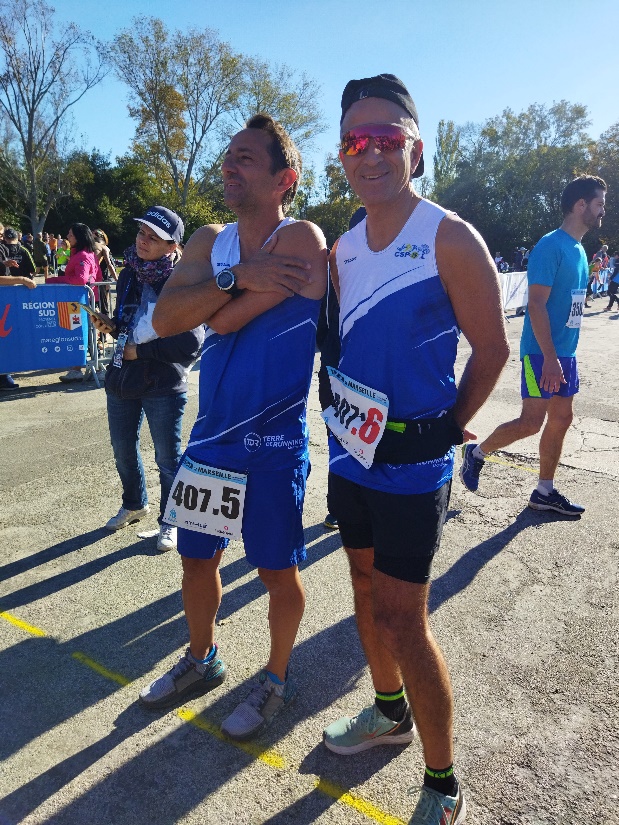 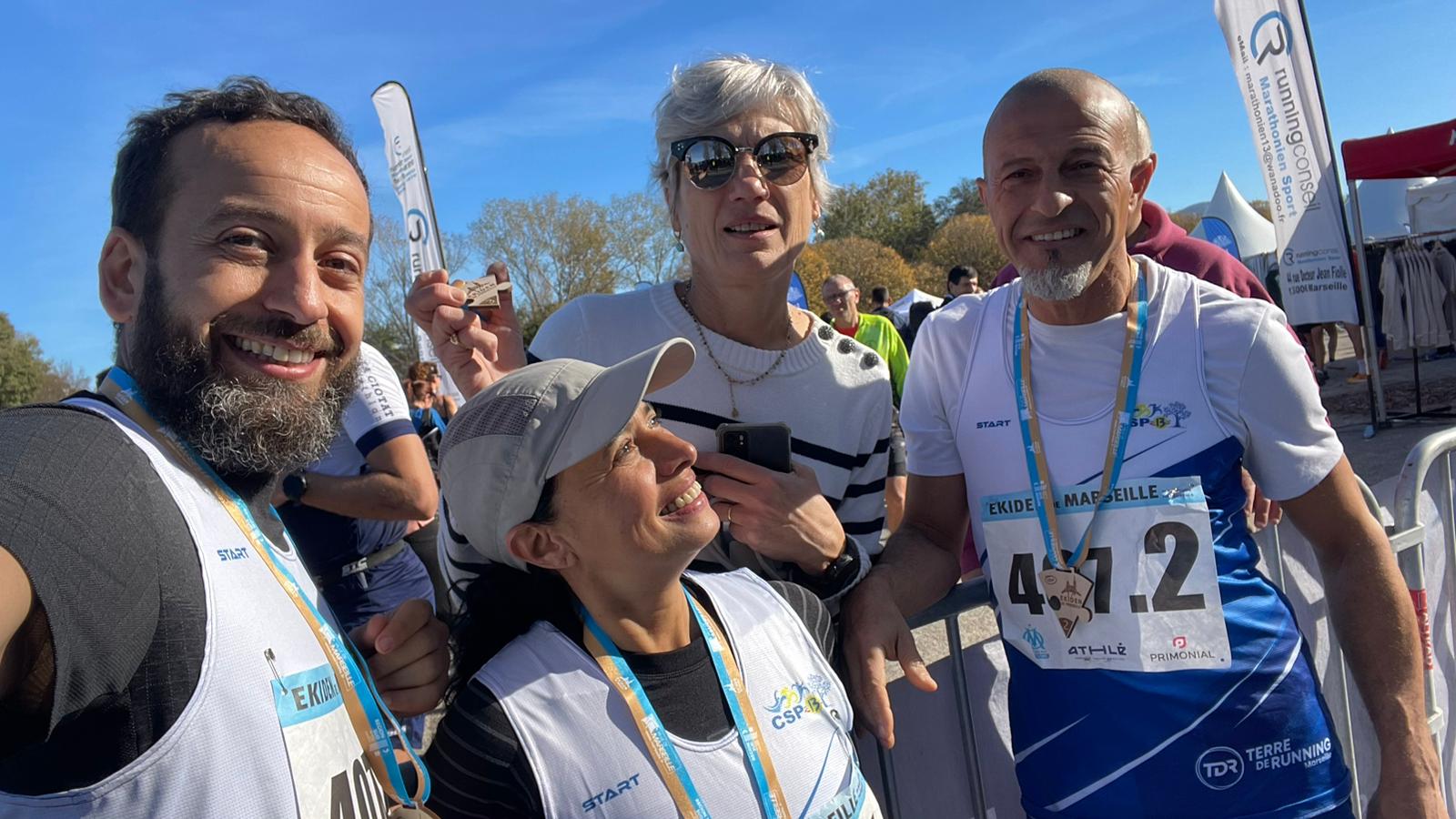 L’ekiden de Marseille  - novembre
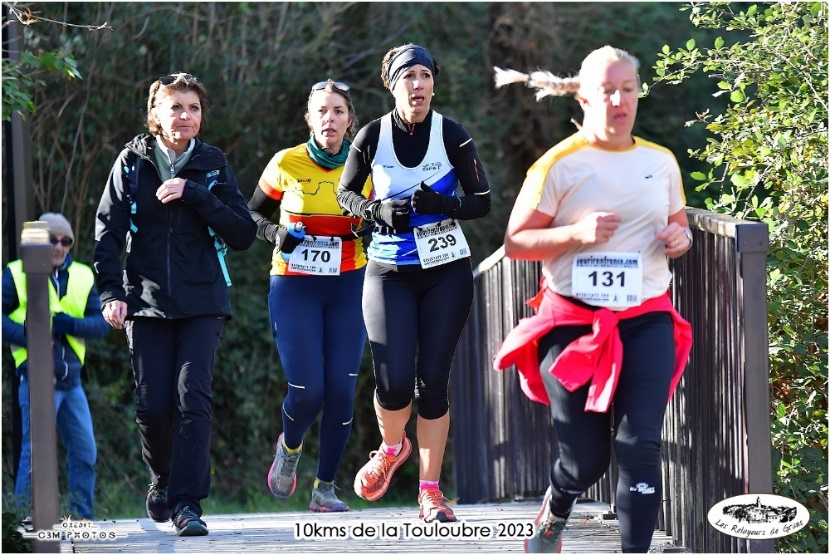 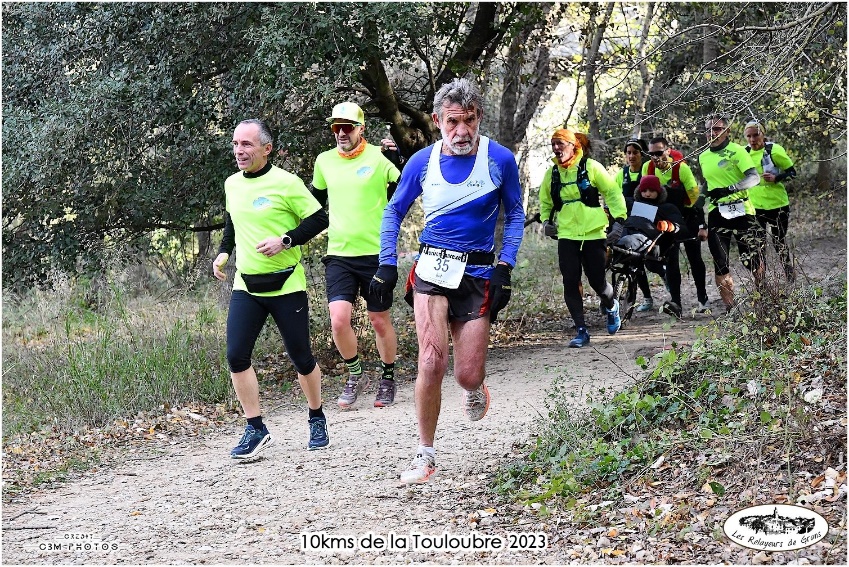 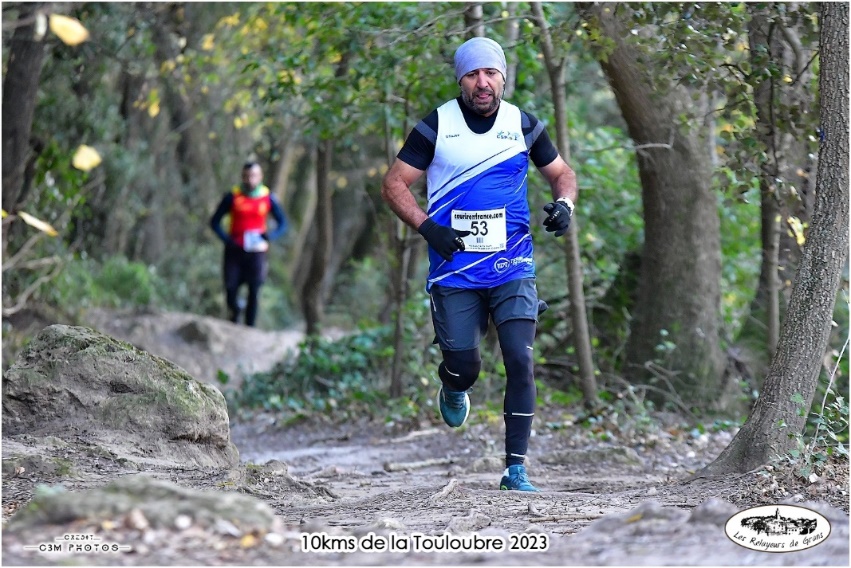 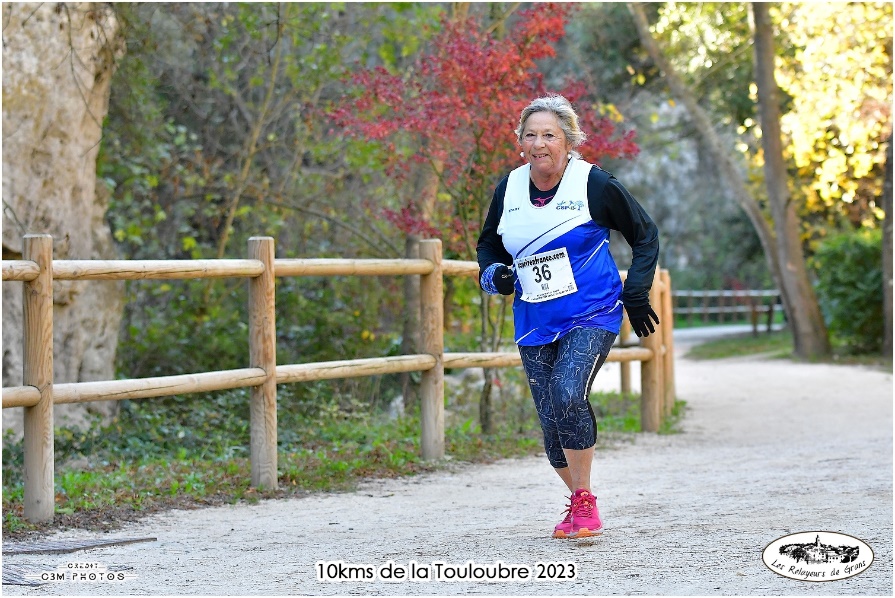 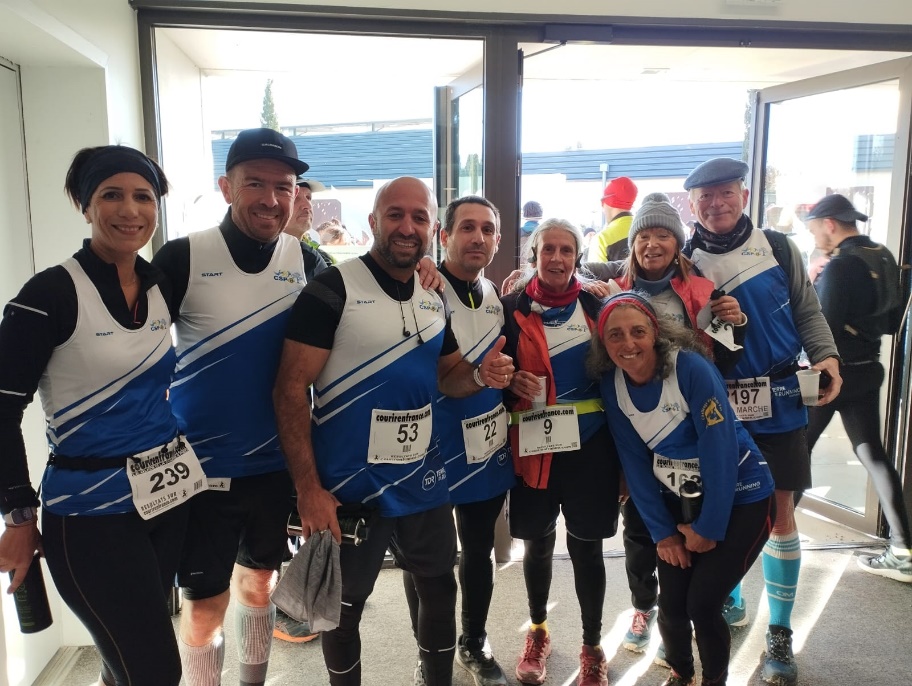 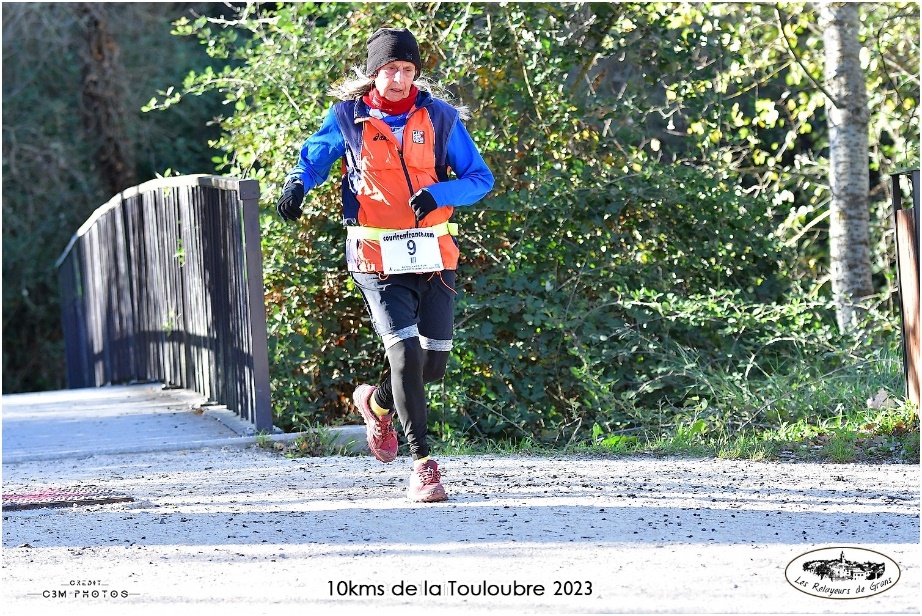 Ronde de la Touloubre – novembre
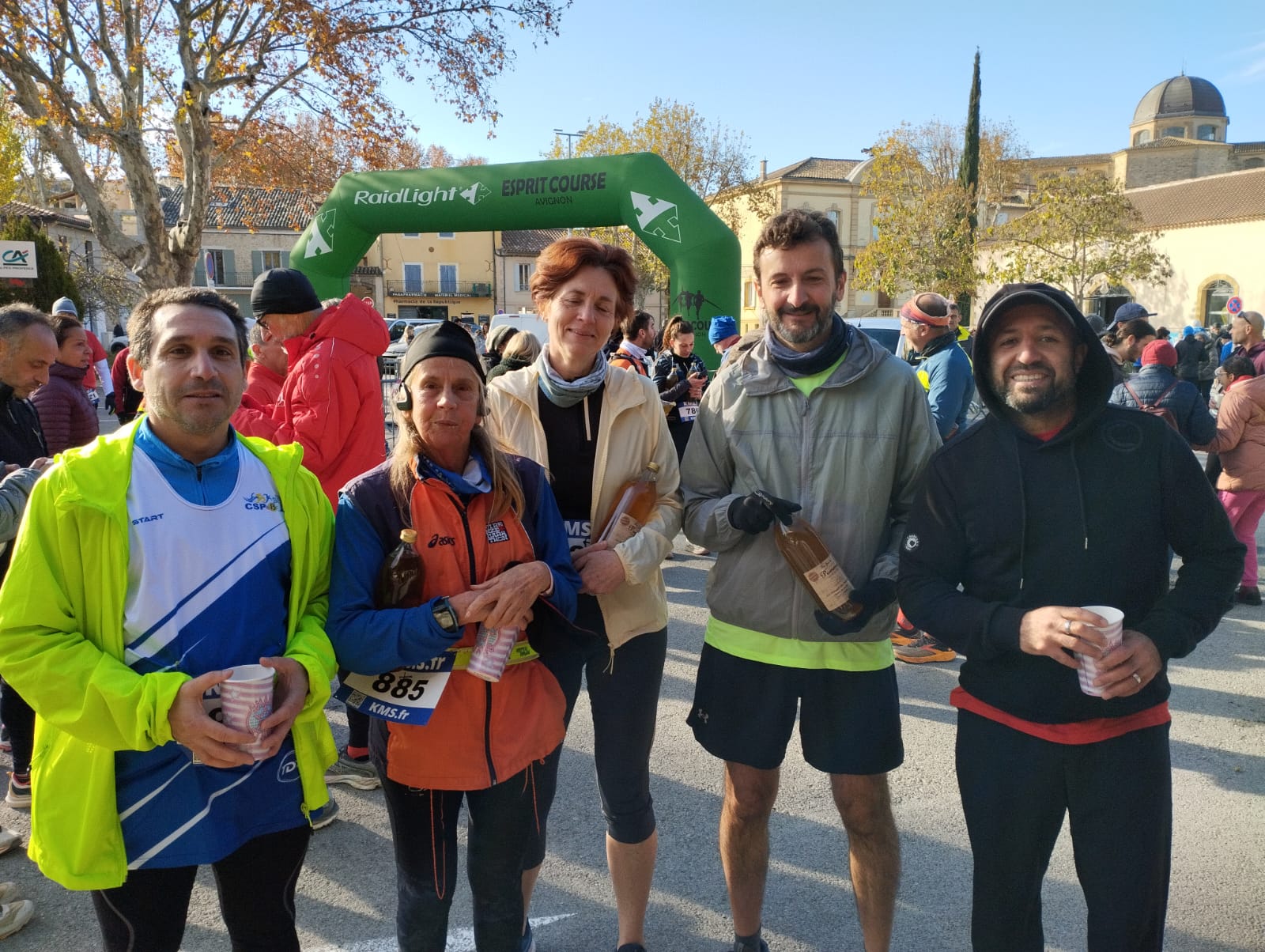 Montée de Sainte Anne Lambesc - décembre
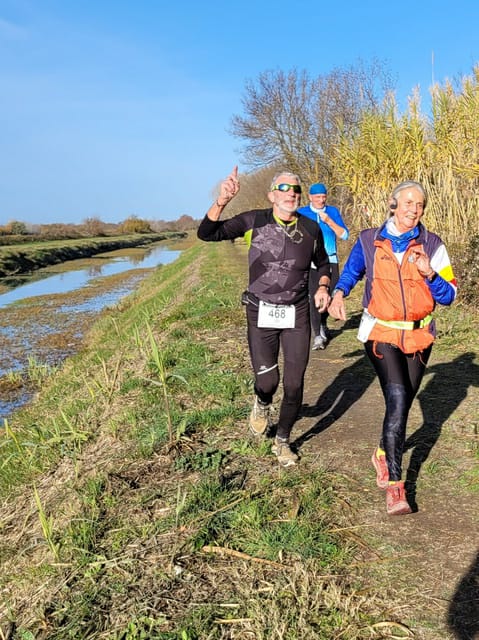 La Seinche Port Saint Louis - décembre
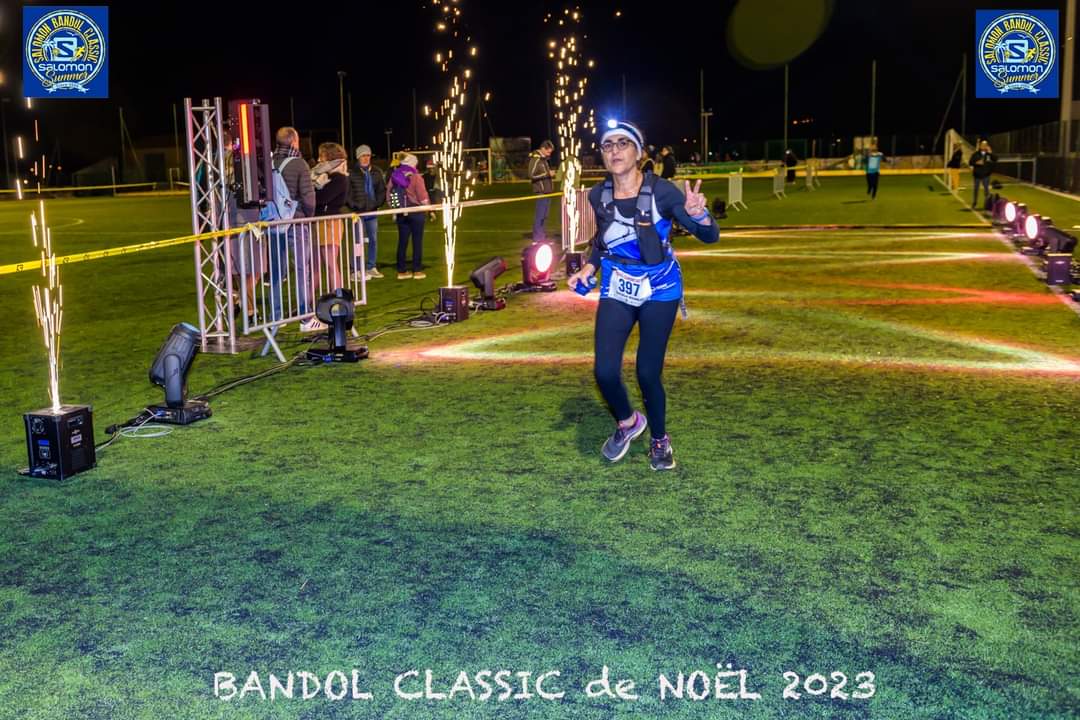 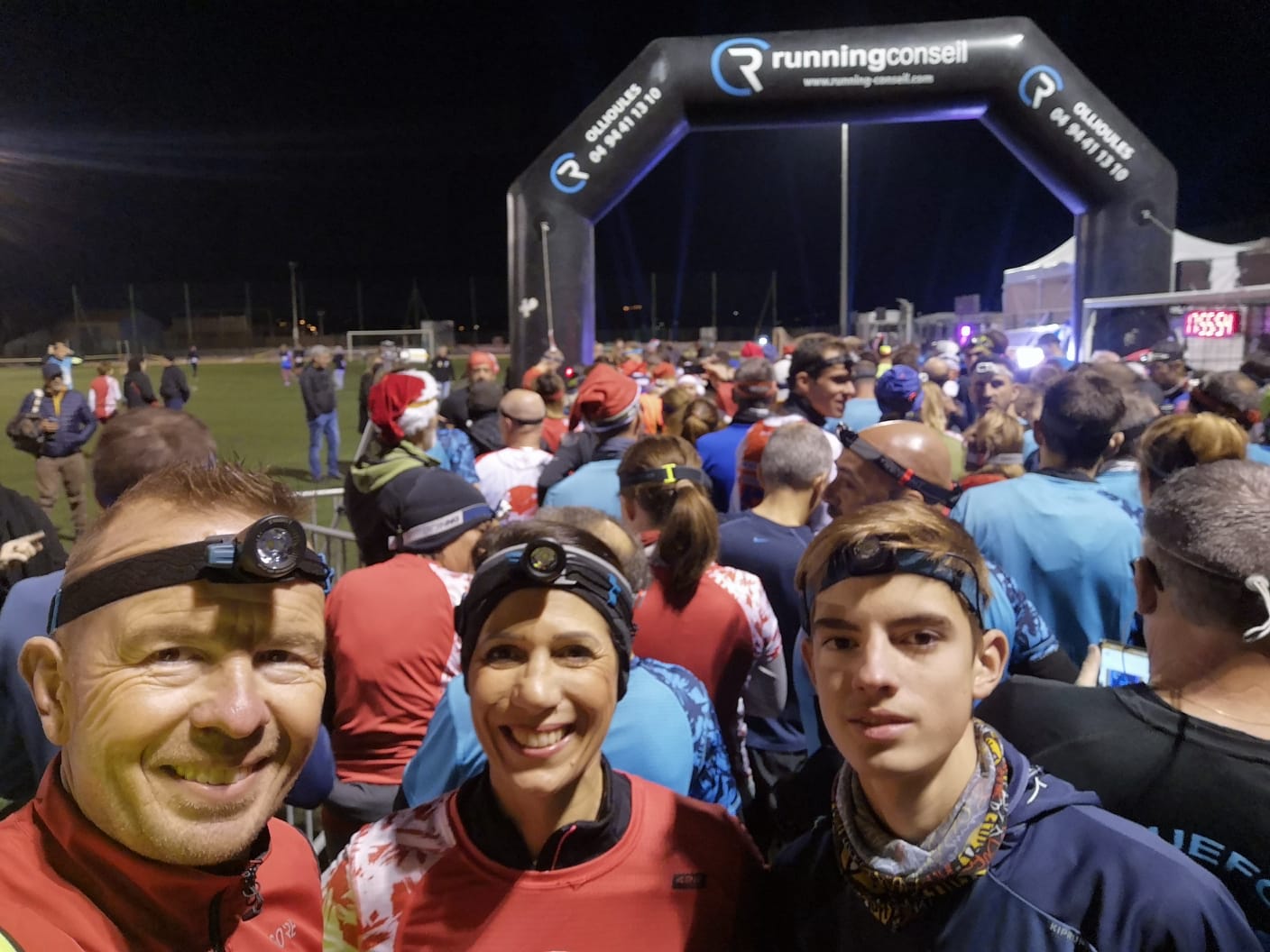 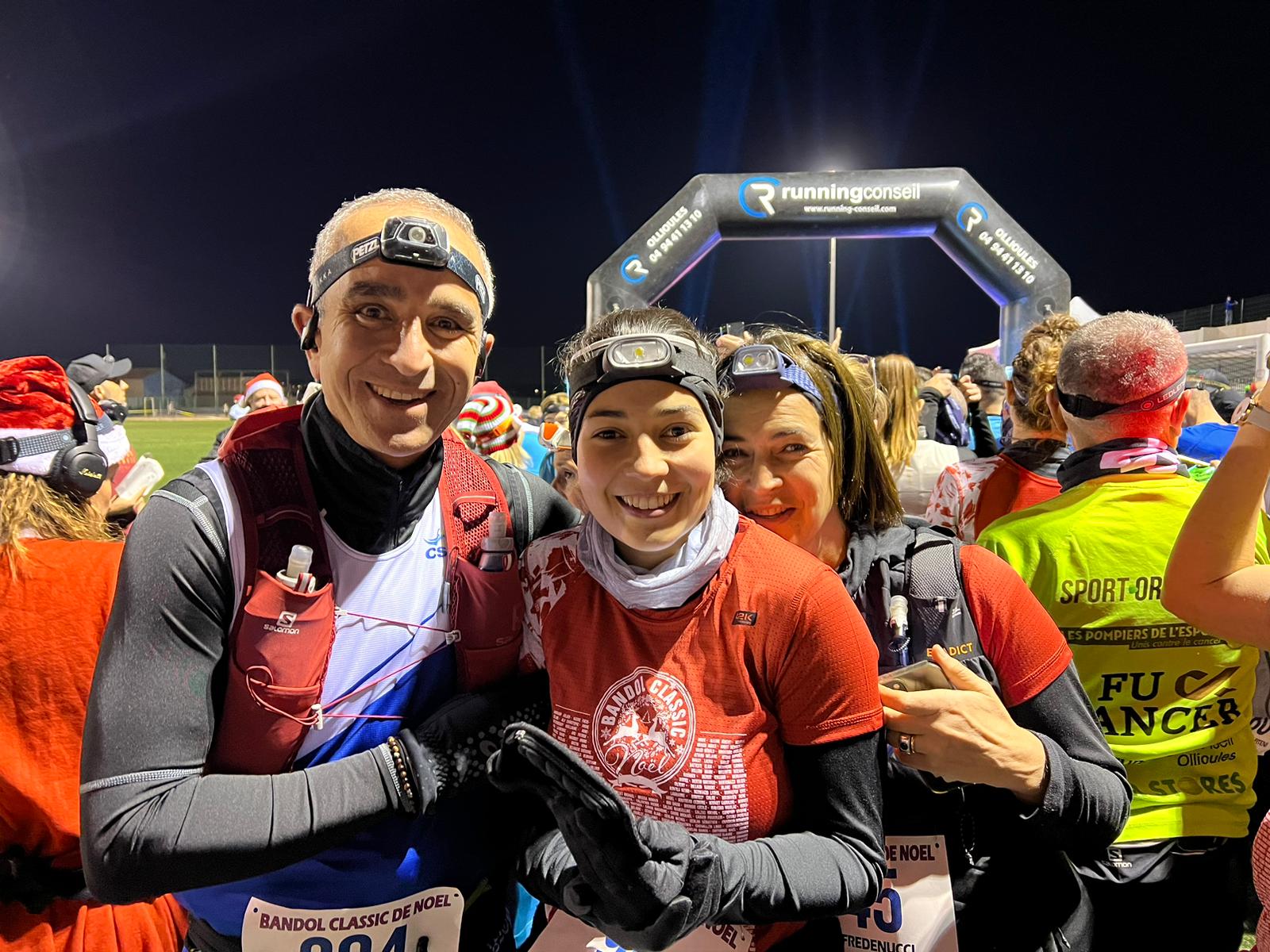 Bandol Classic de Noël - décembre
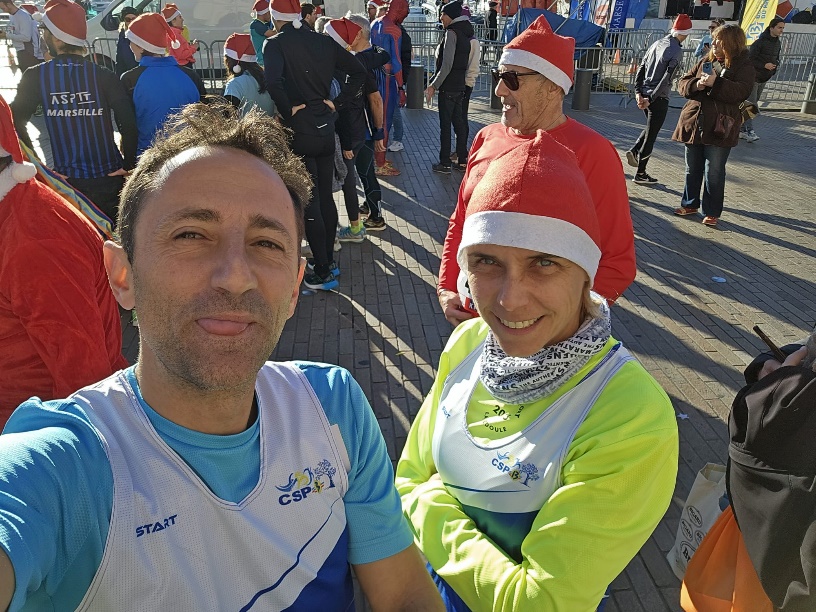 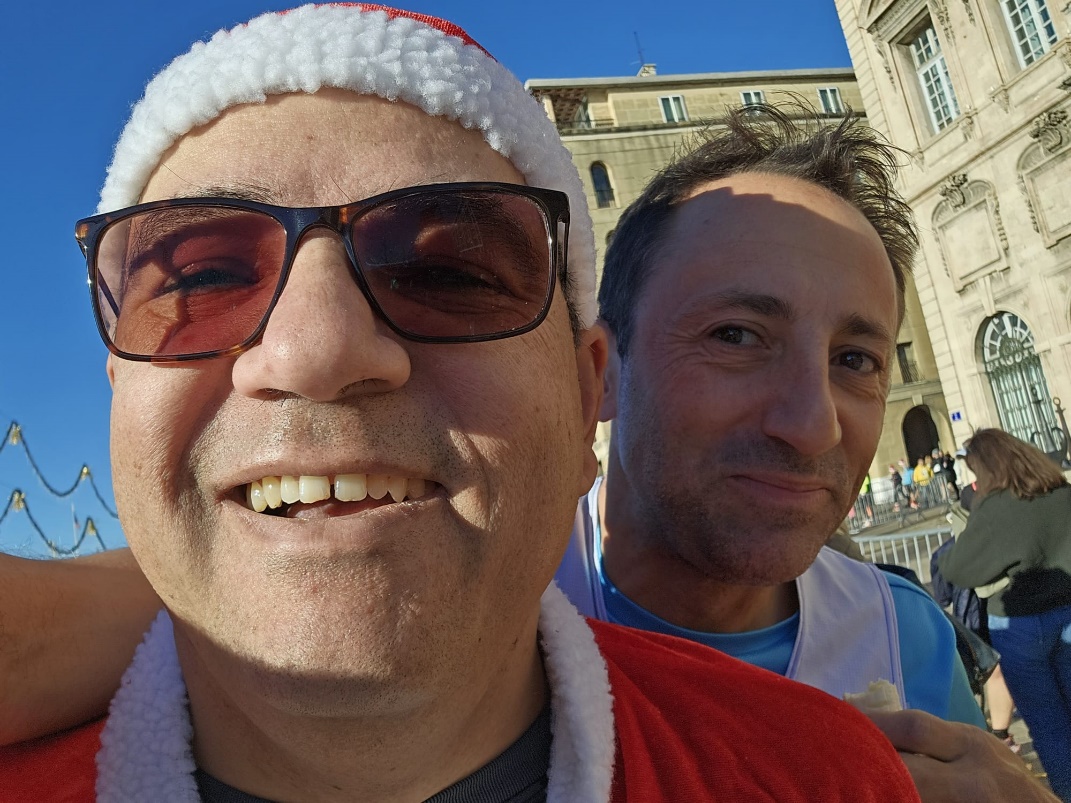 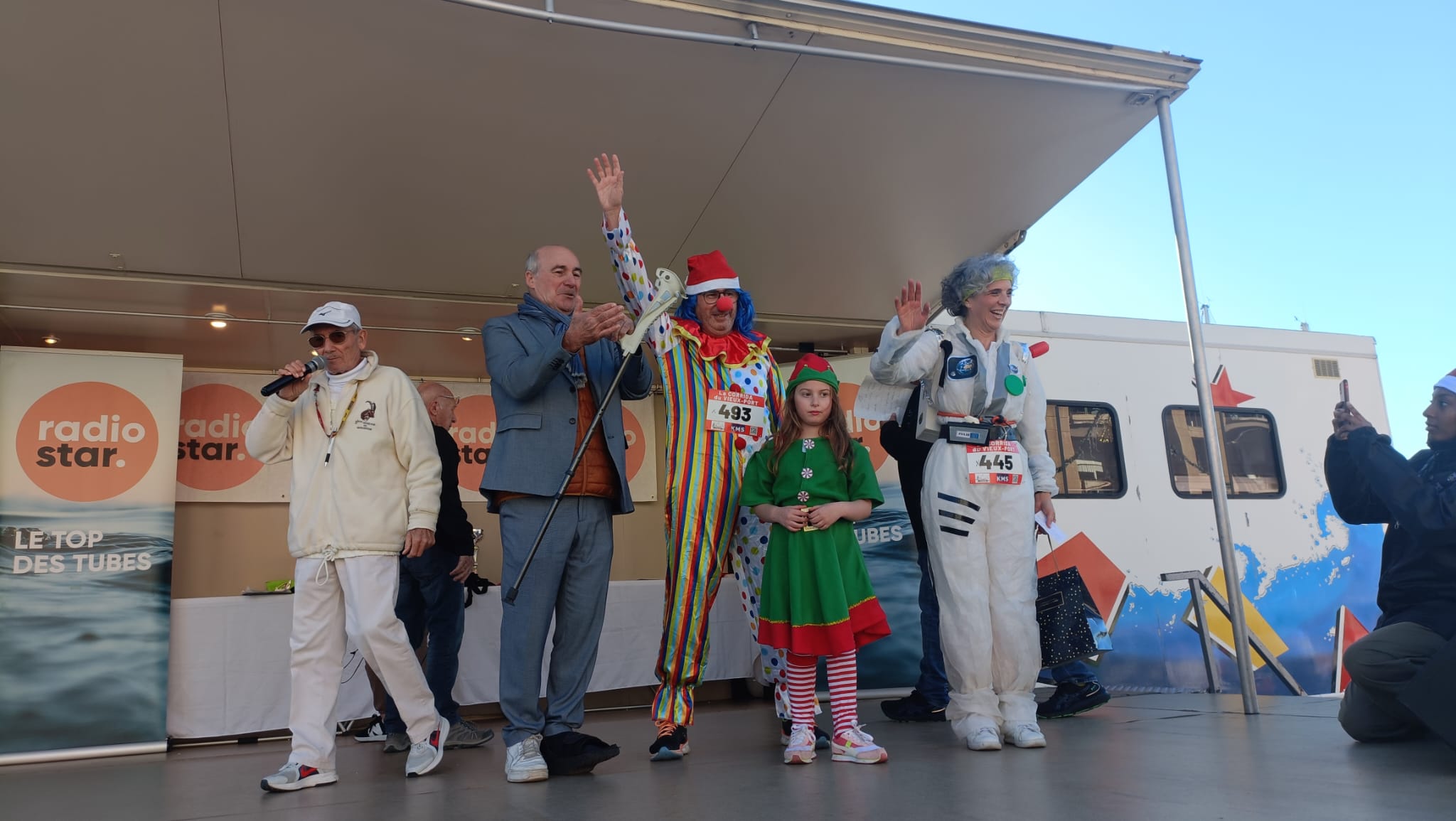 Corrida de Noël du vieux port - décembre
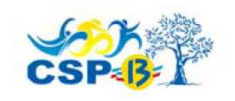 Le			   vous souhaite une très belle année sportive 2024 !